Warm Up
What is the unique core allocation, given the initial allocation in red?
Engineering Systems for
Allocating Public Goods
Lecture 4: RSD vs TTC-RE
Recap from last class
Top Trading Cycles:
Finds the unique allocation in the core
Pareto Efficient
Truthful
Individually Rational
Unique mechanism with all 3 properties!
In fact, TTC is only mechanism that is Pair Efficient, Truthful, and Individually Rational!

“Pair Efficient Reallocation of Indivisible Objects”, Ekici 2023
See also my blog post: https://nickarnosti.com/blog/ttc-characterization/
Two Different Settings
Serial Dictatorship: for scenarios when objects owned by designer

Top Trading Cycles: for scenarios when objects owned by individual agents
		       (these are scenarios where IR, Core “make sense”)

Could we use these mechanisms in “opposite” scenario?



Homework: what can we do when some objects are owned by individual agents, others are not? (Dorm Allocation)
Fairness (Symmetry)
Starting from any deterministic mechanism, can make it fair (“symmetrize it”) by uniformly randomly assigning agents to “roles.”


Examples:
Random Serial Dictatorship (RSD)
Top Trading Cycles from Random Endowments (TTC-RE)
Recap from last class
Top Trading Cycles:
Pareto Efficient
Truthful
Individually Rational
Finds the unique allocation in the core

Random Mechanisms:
Random Serial Dictatorship
TTC from Random Endowments
Unique mechanism with these 3 properties!
Recap from last class
Top Trading Cycles:
Pareto Efficient
Truthful
Individually Rational
Finds the unique allocation in the core

Random Mechanisms:
Random Serial Dictatorship
TTC from Random Endowments
Unique mechanism with these 3 properties!
Both are symmetric
RSD vs TTC-RE
Both are Pareto Efficient
Both are Truthful
Both are Symmetric

Which should we choose?
Should we consider other mechanisms?
RSD vs TTC-RE (Example 1)
RSD: How many orders of people are there?
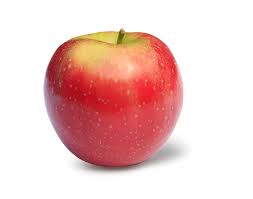 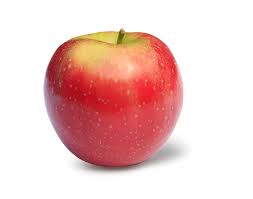 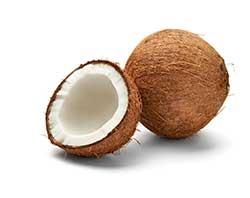 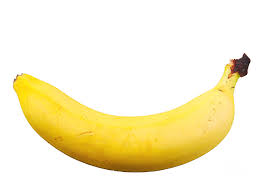 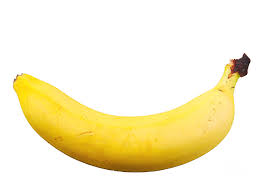 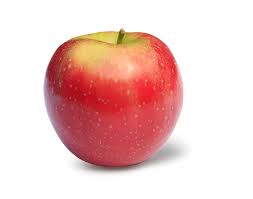 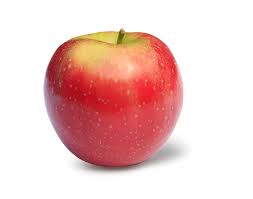 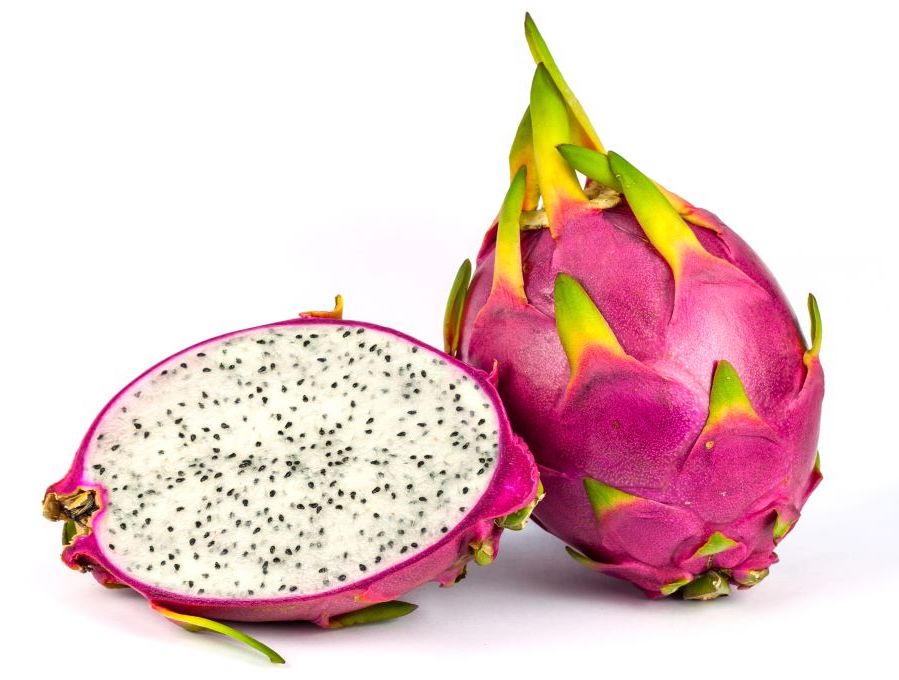 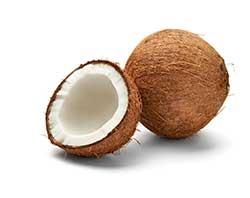 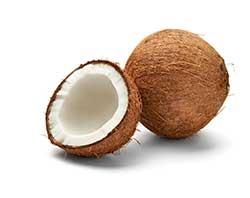 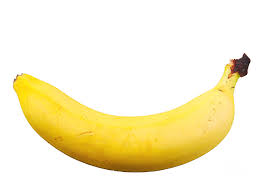 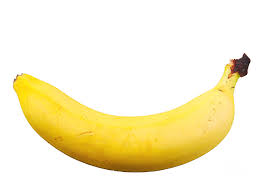 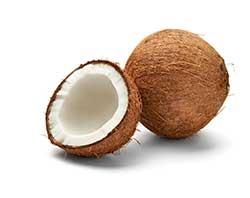 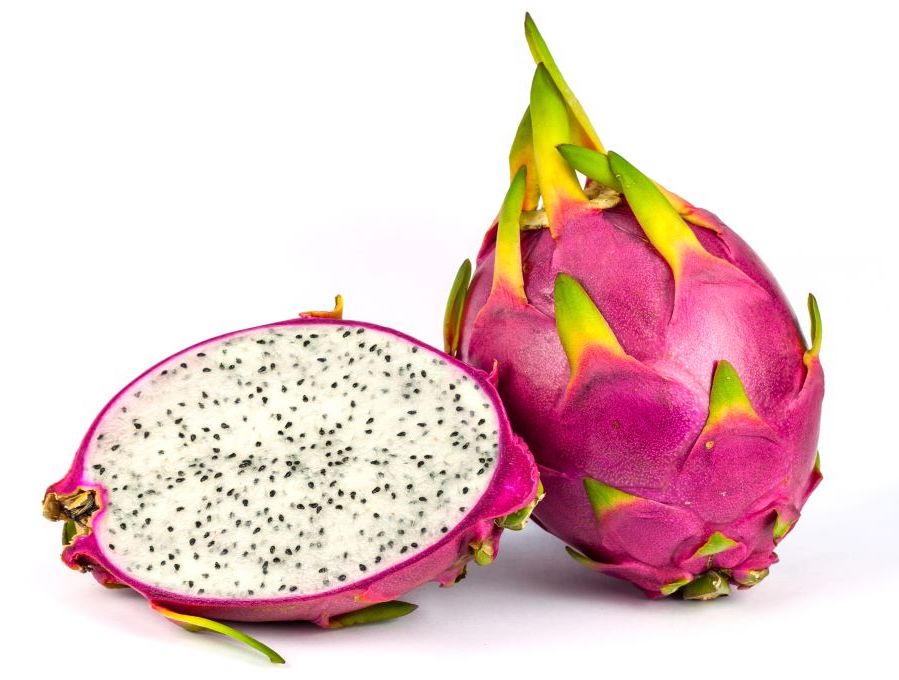 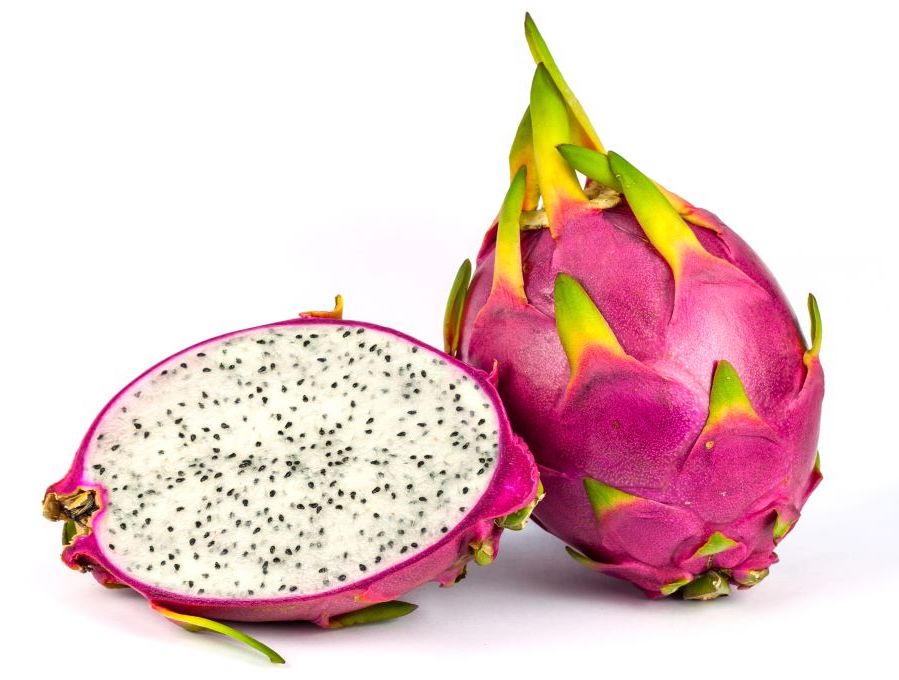 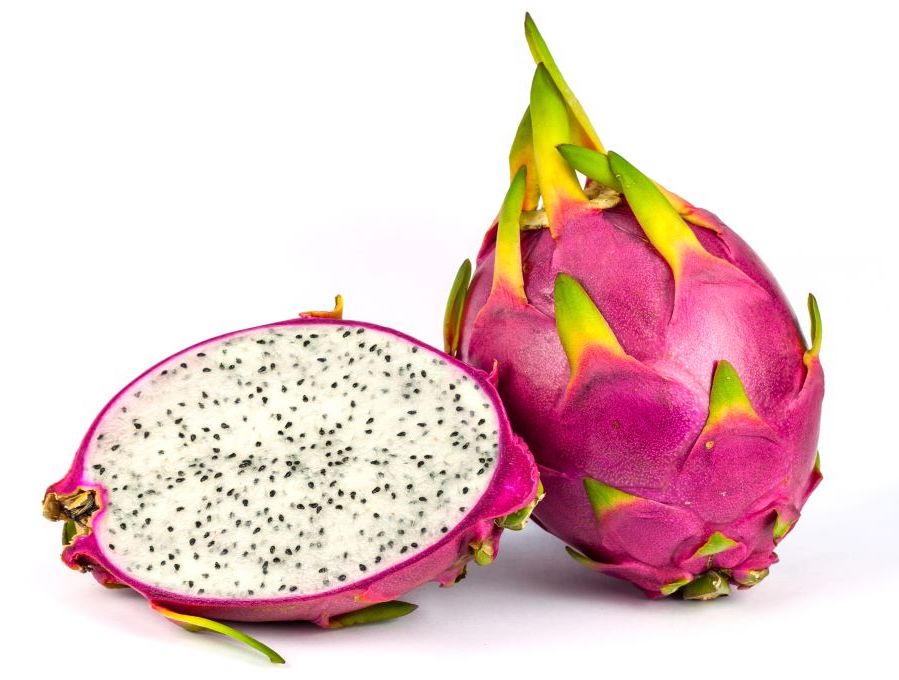 RSD vs TTC-RE (Example 1)
RSD: How many orders of people are there?

A: 24
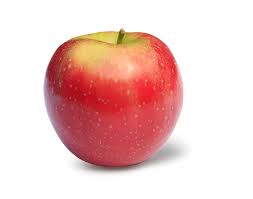 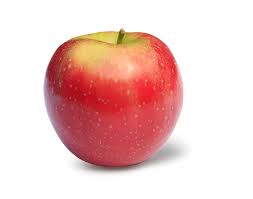 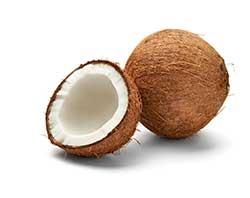 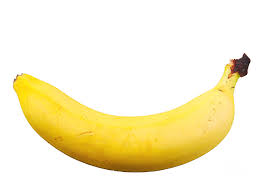 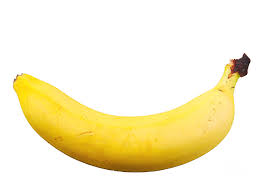 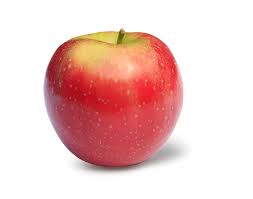 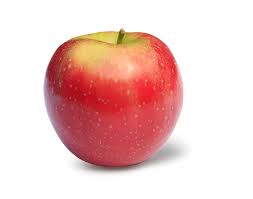 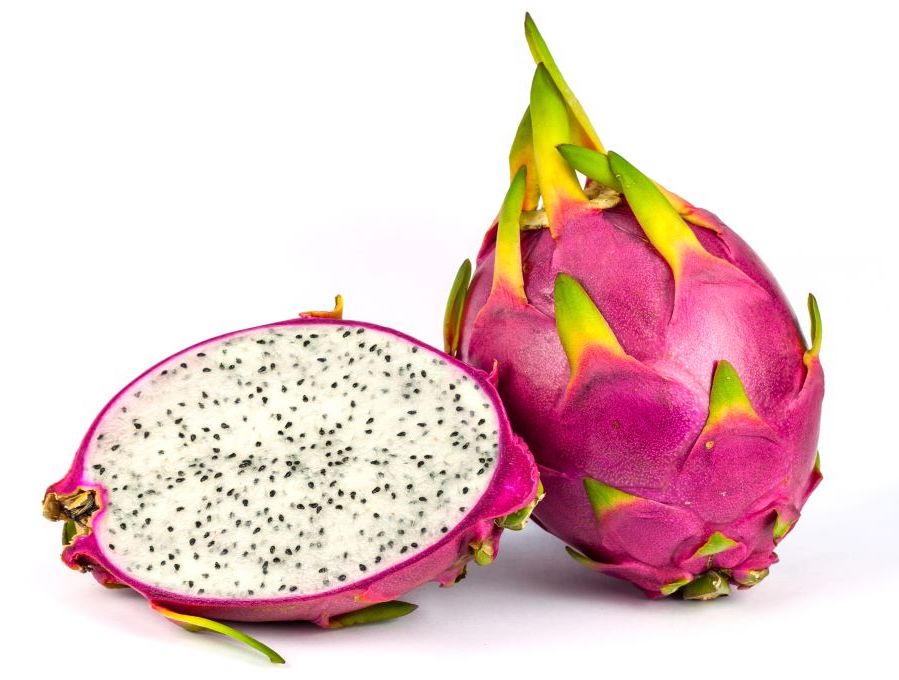 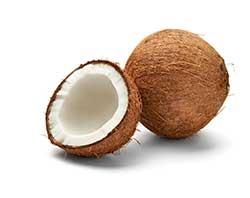 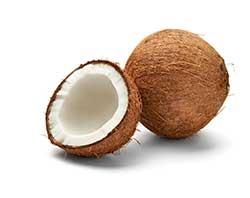 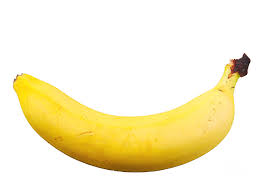 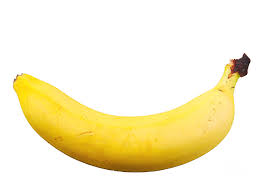 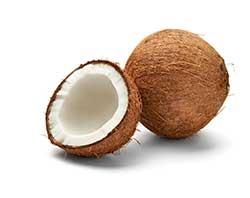 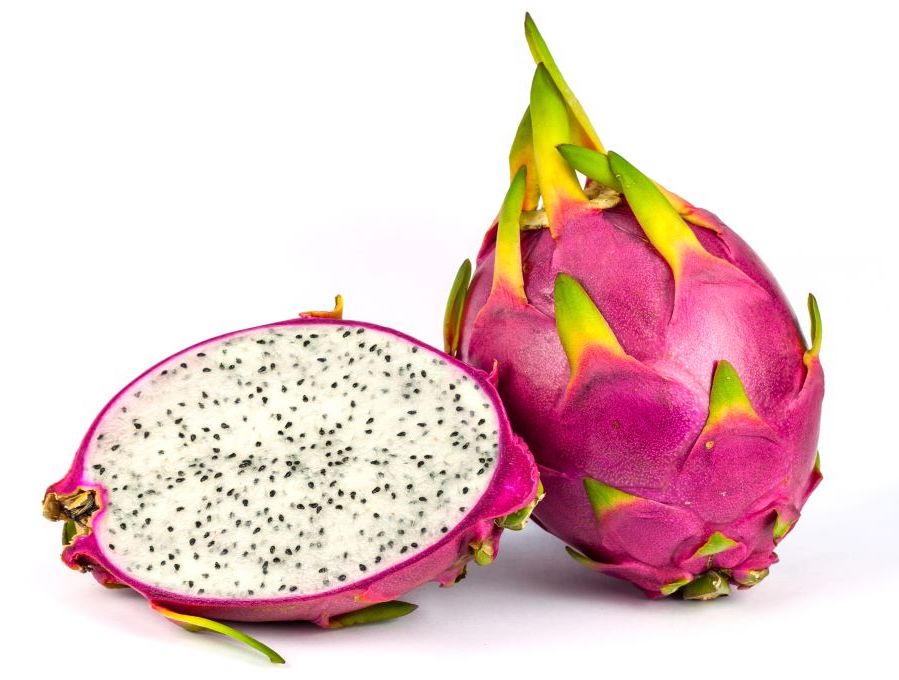 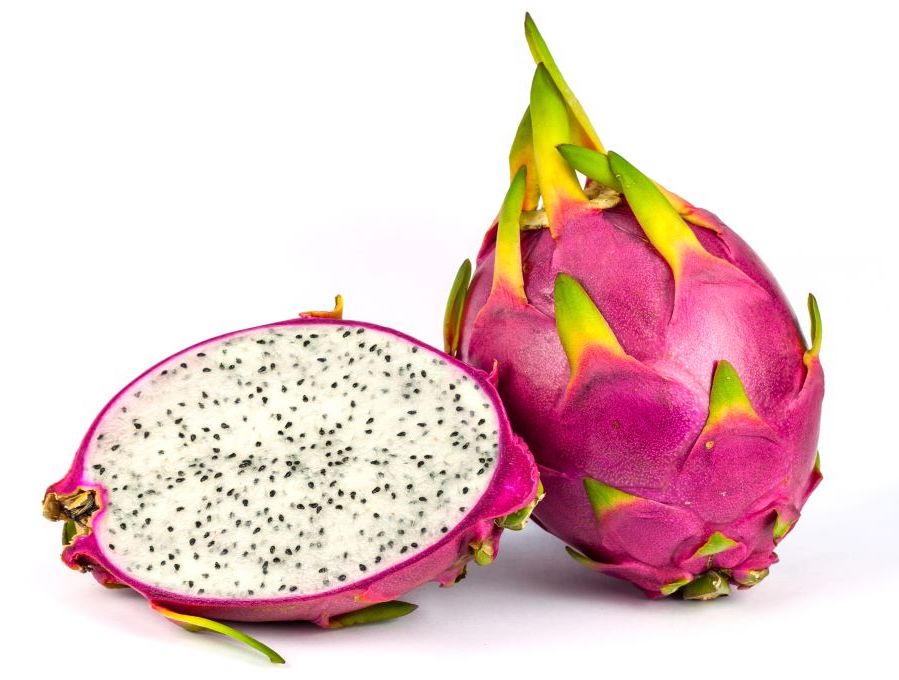 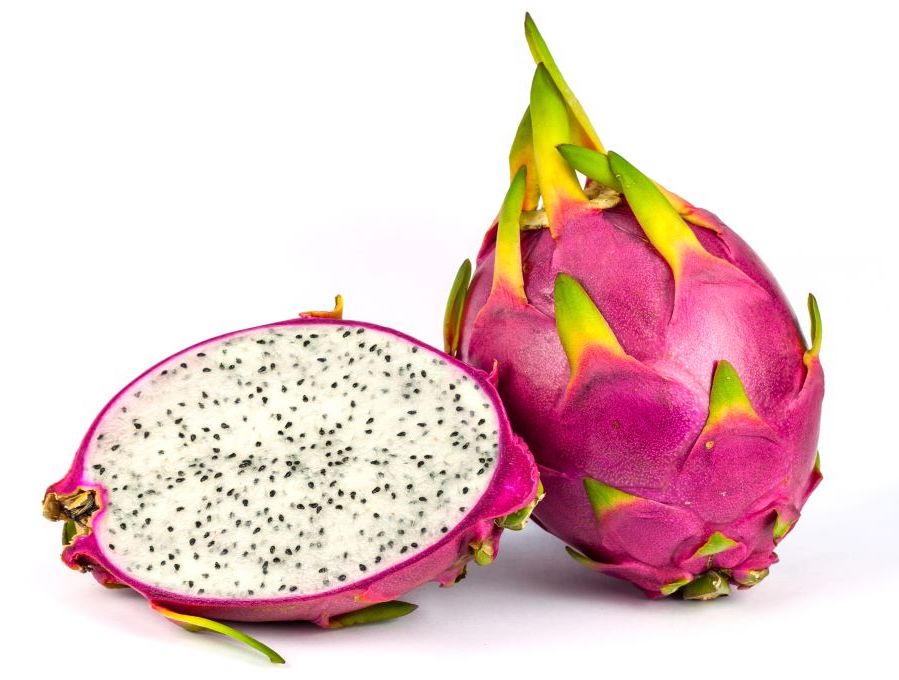 RSD vs TTC-RE (Example 1)
Group Work: 
If we use RSD:
What are the possible final assignments?
What is the probability of each?
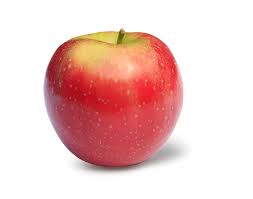 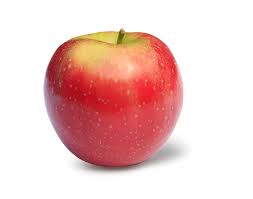 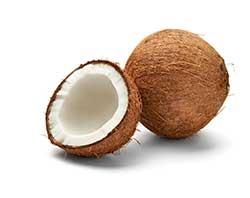 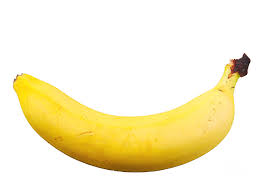 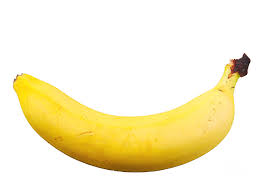 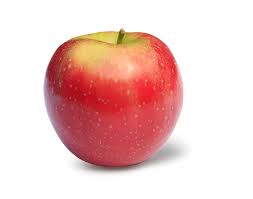 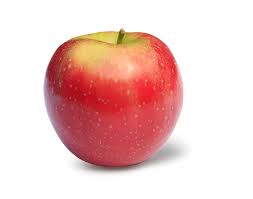 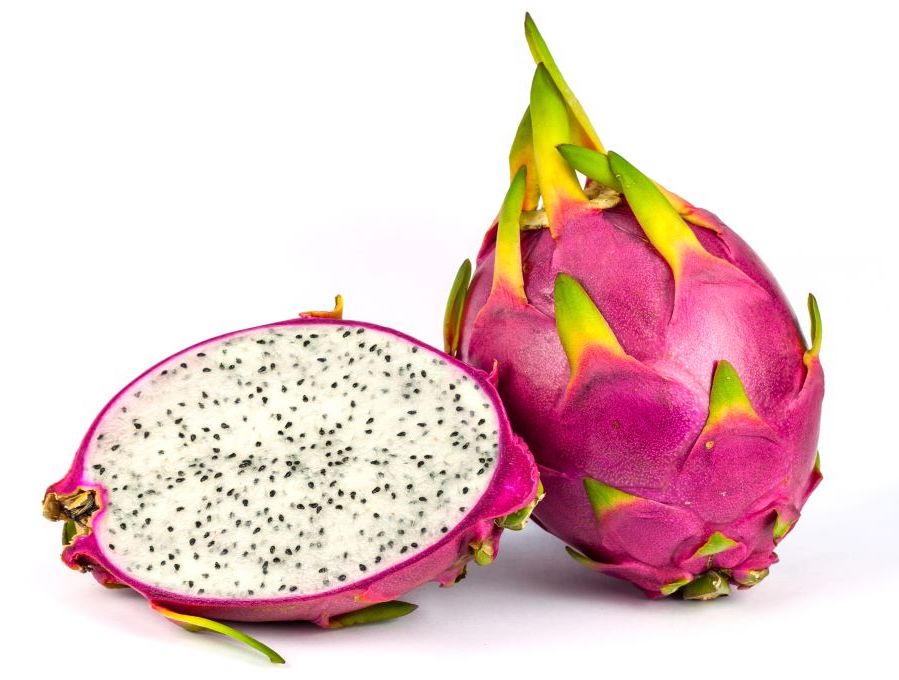 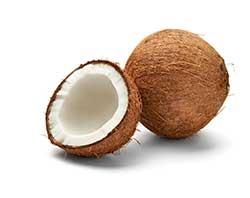 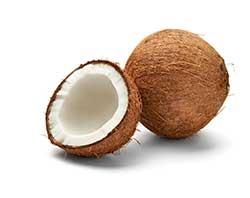 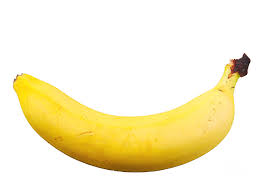 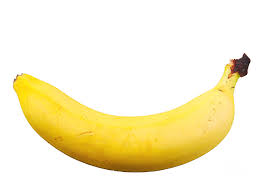 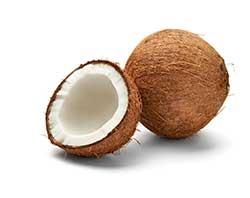 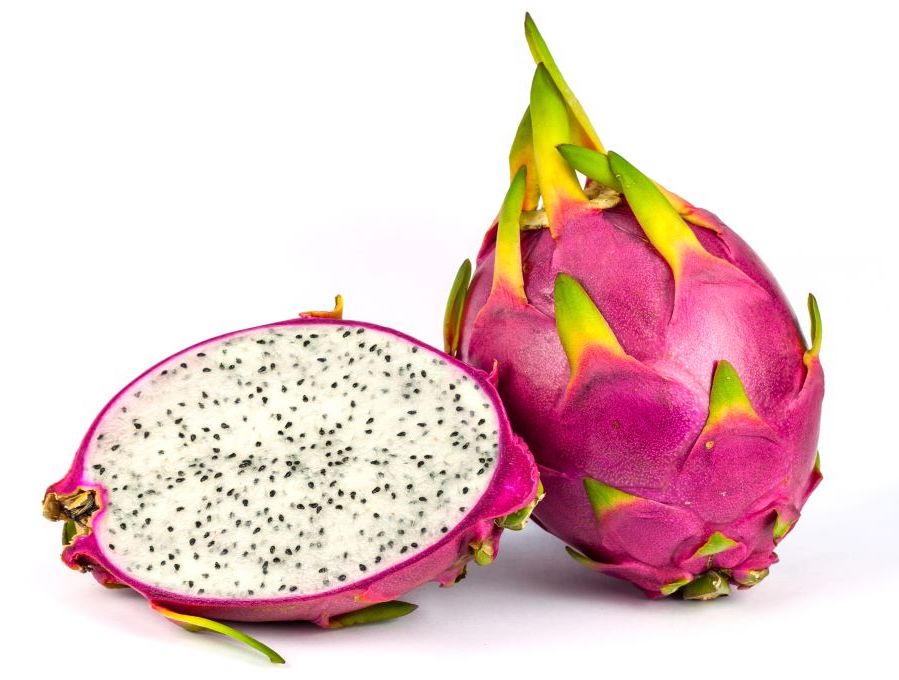 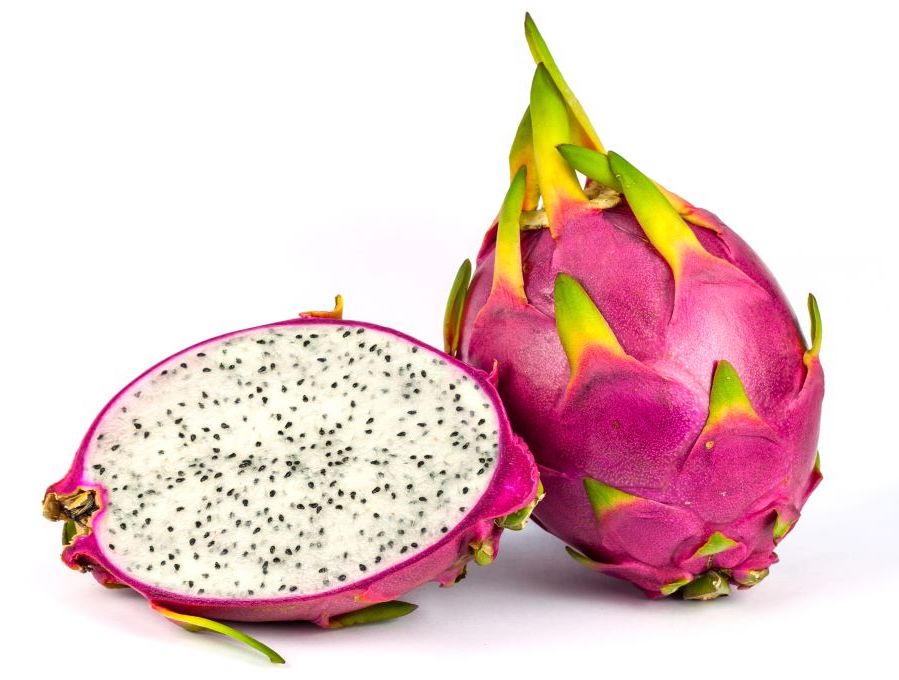 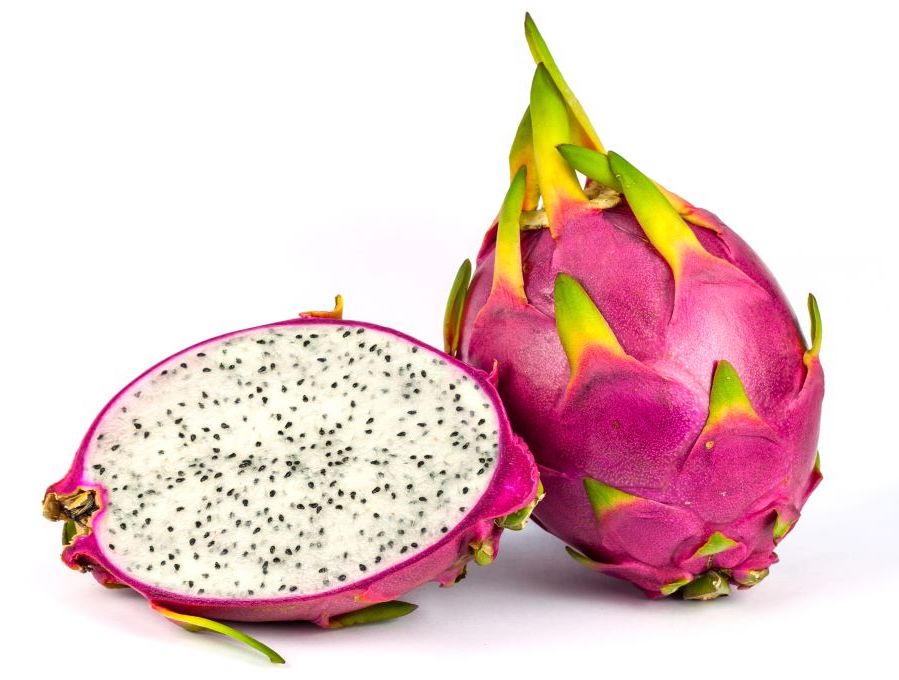 RSD
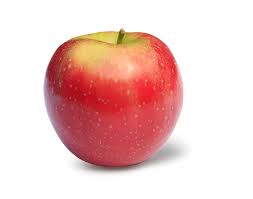 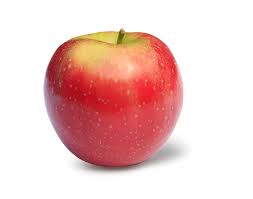 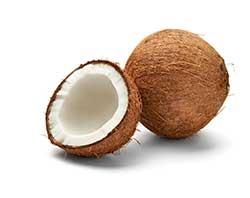 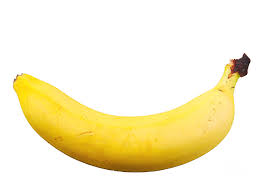 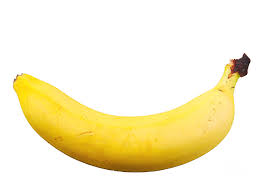 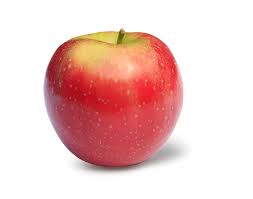 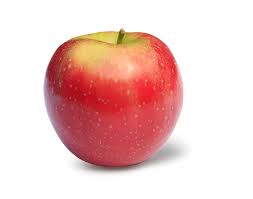 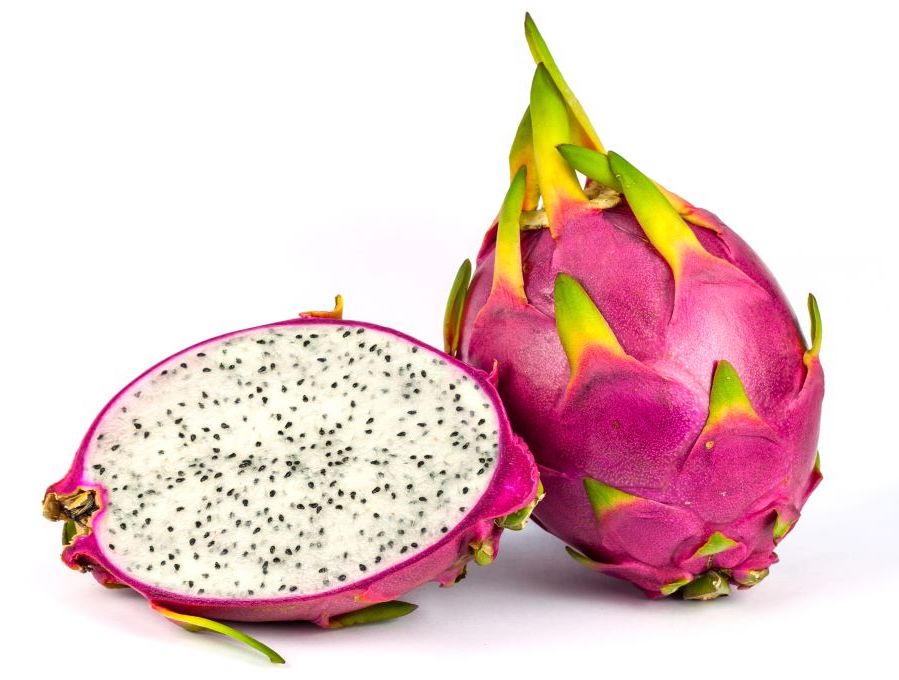 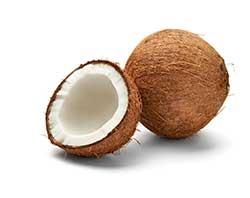 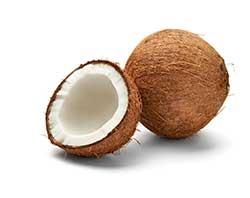 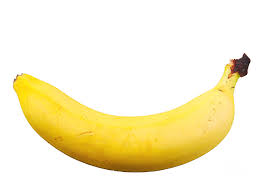 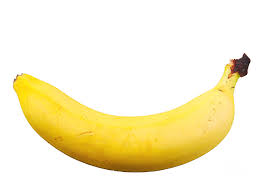 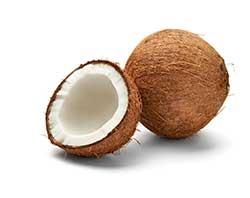 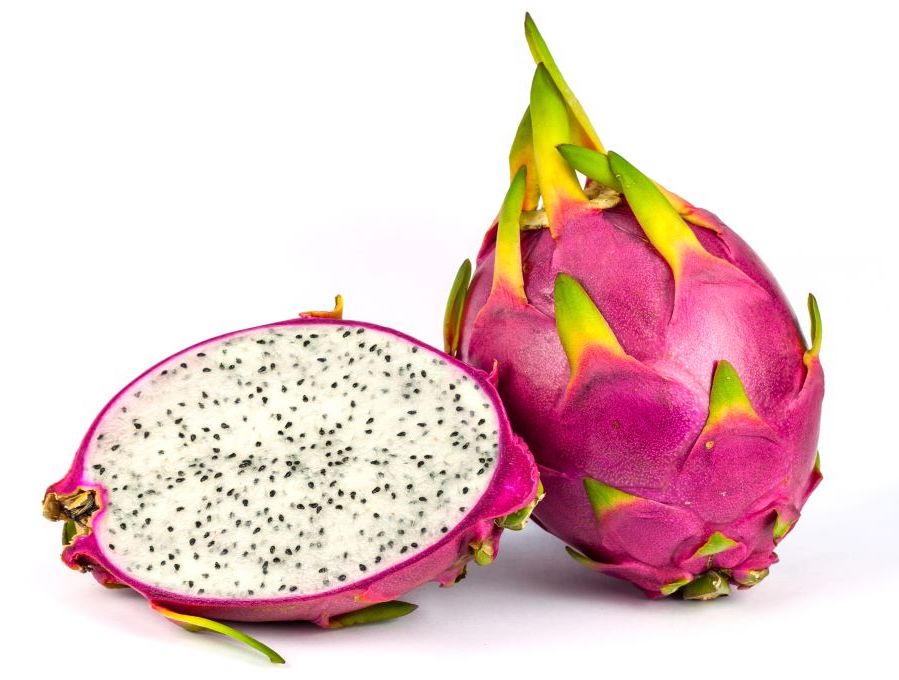 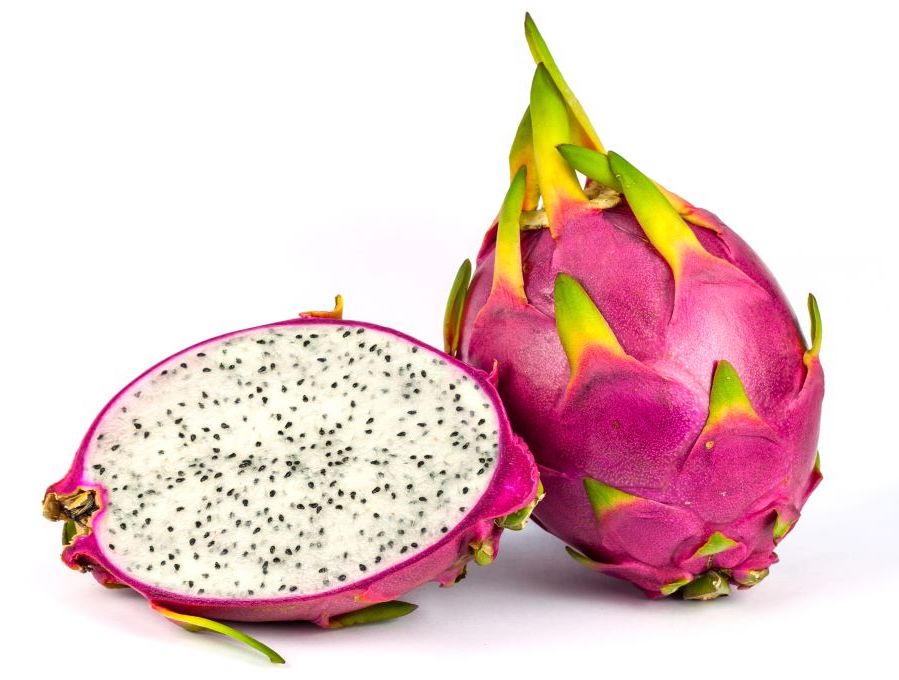 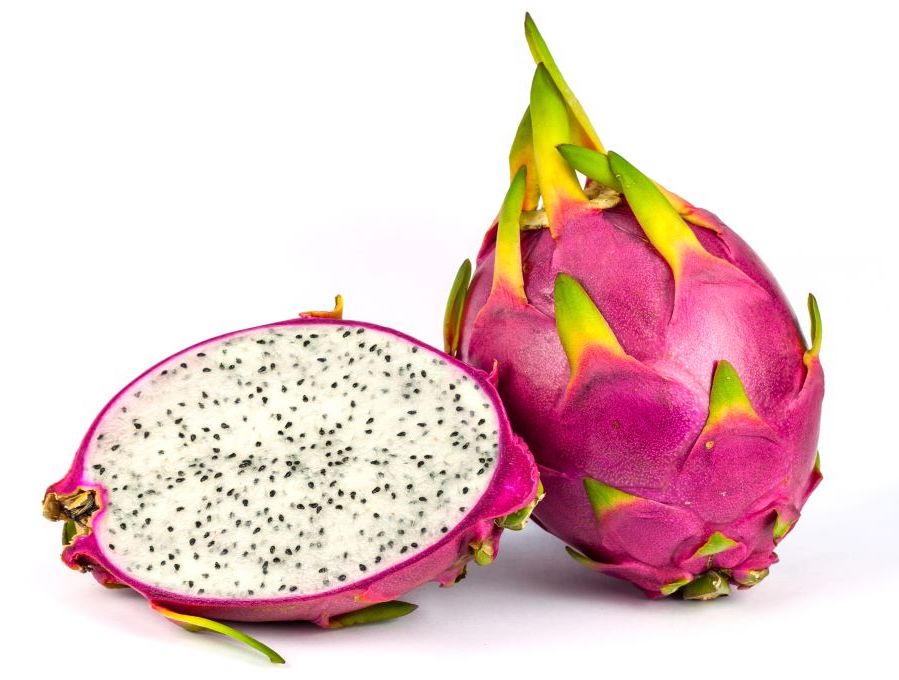 1234
1243
1324
1342
1423
1432
2134
2143
2314
2341
2413
2431
3124
3142
3214
3241
3412
3421
4123
4132
4213
4231
4312
4321
RSD
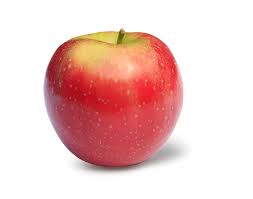 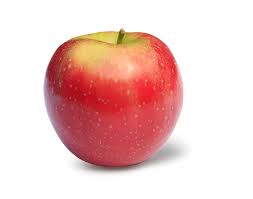 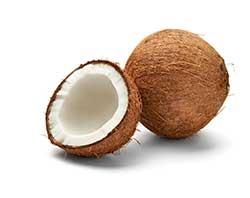 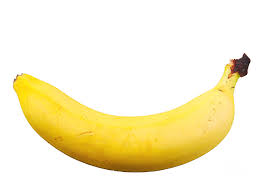 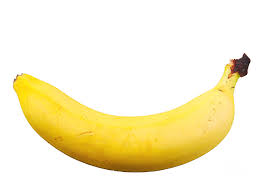 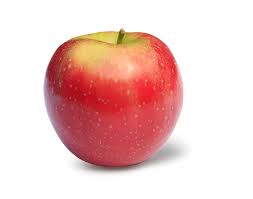 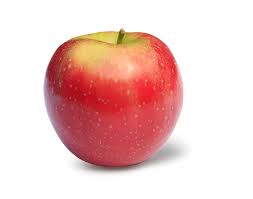 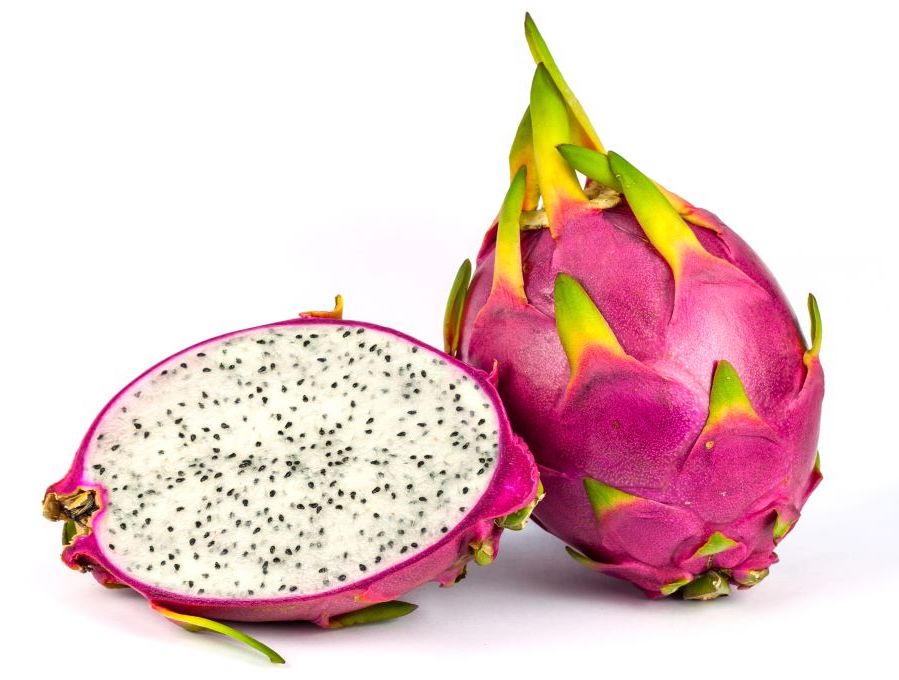 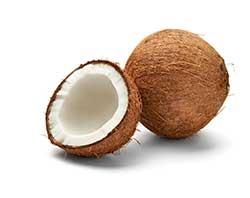 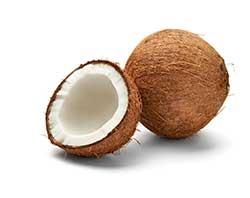 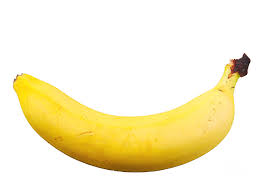 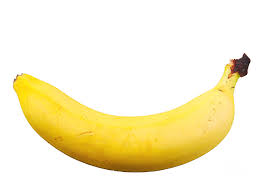 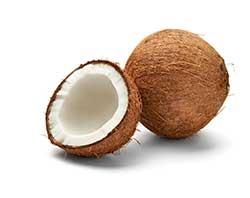 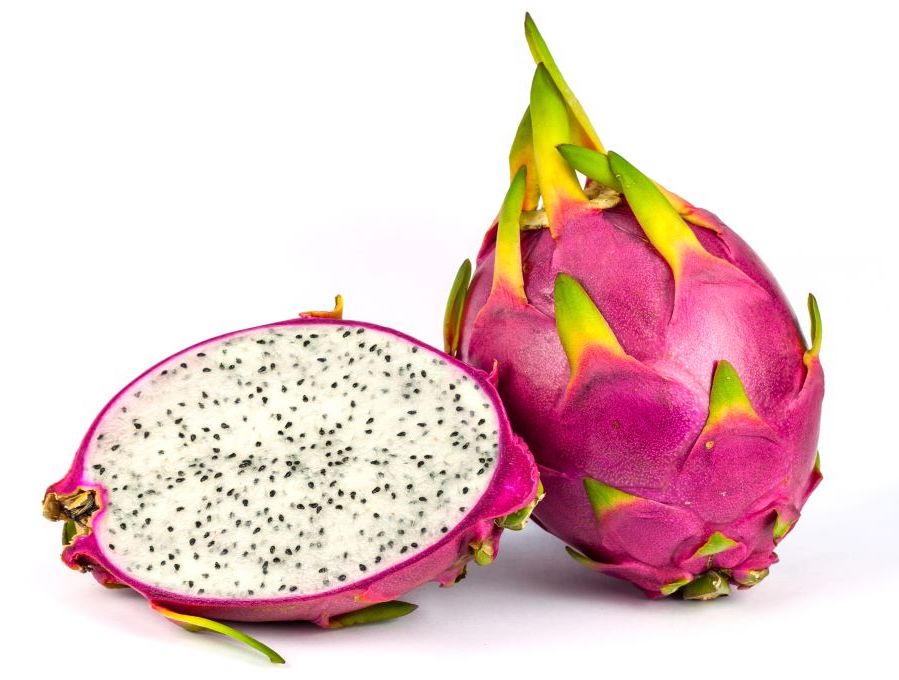 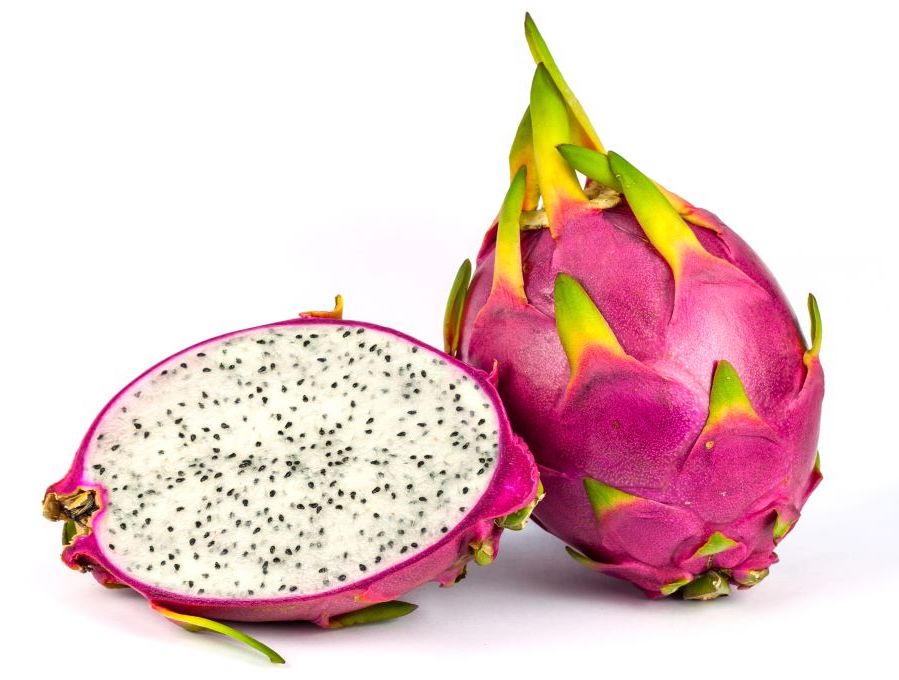 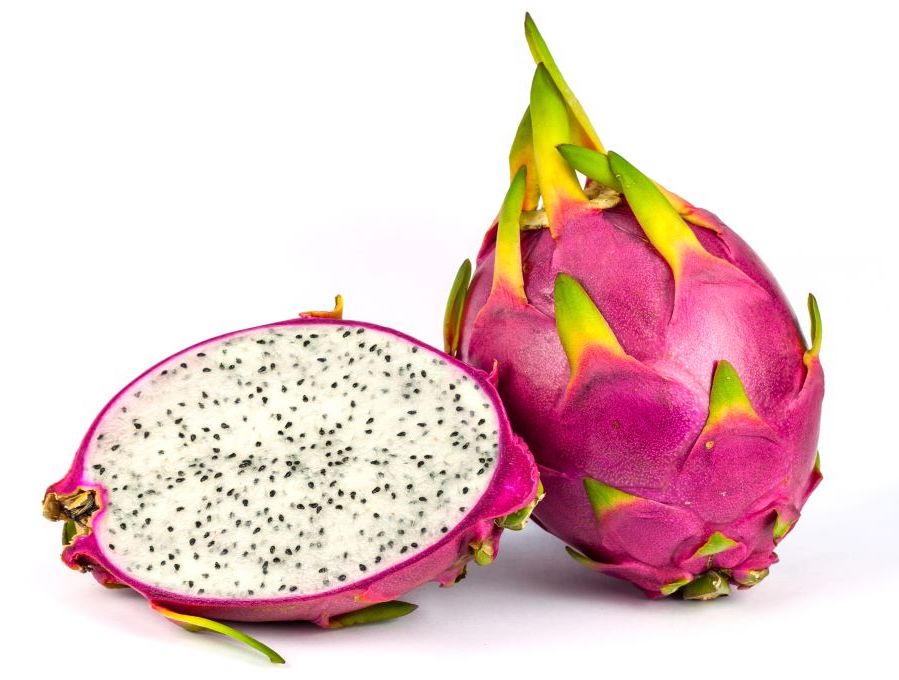 1234
1243
1324
1342
1423
1432
ABCD
ABDC
ACBD
ADBC
ABDC
ADBC
2134
2143
2314
2341
2413
2431
DABC
DABC
DABC
DABC
DABC
DABC
3124
3142
3214
3241
3412
3421
ACBD
ADBC
DABC
DABC
ADBC
DABC
4123
4132
4213
4231
4312
4321
ABDC
ADBC
DABC
DABC
ADBC
DABC
RSD
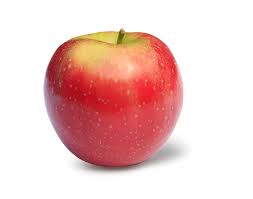 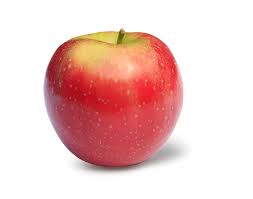 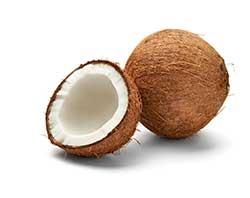 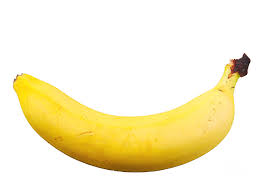 DABC: 12/24 - Sum of rank 5  
ADBC:  6/24 -  Sum of rank 7
ABDC:  3/24 -  Sum of rank 8
ACBD:  2/24 -  Sum of rank 9
ABCD:  1/24 -  Sum of rank 10
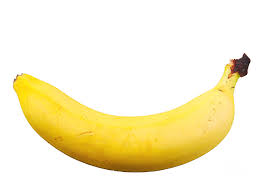 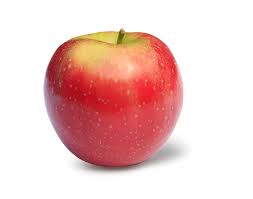 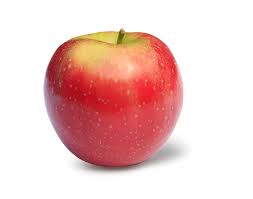 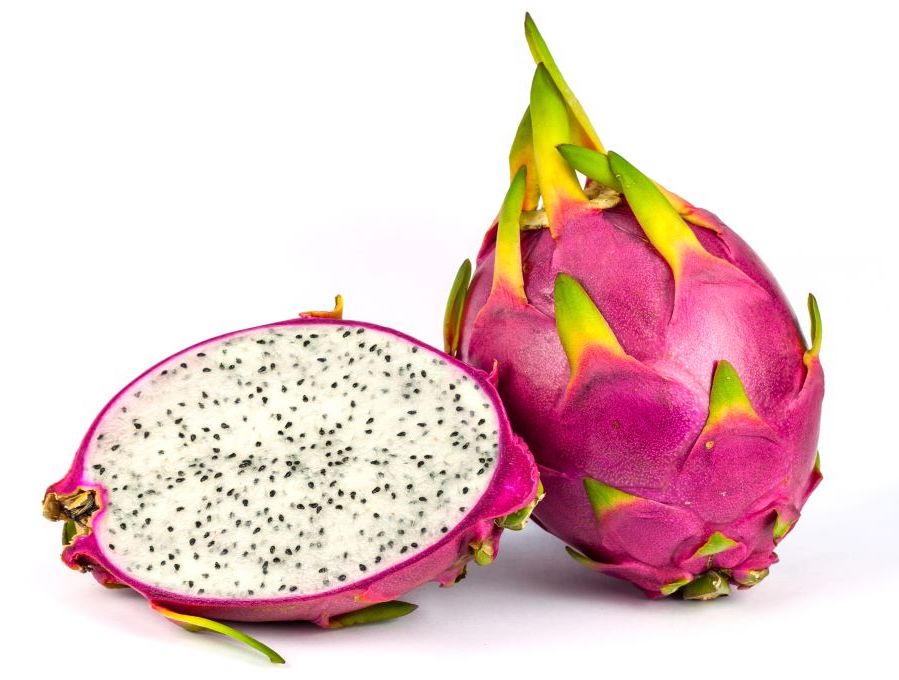 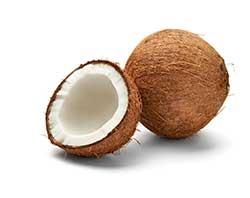 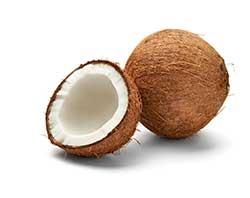 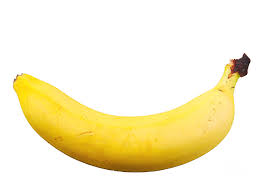 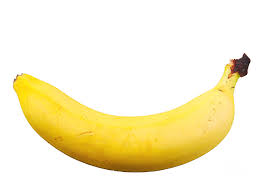 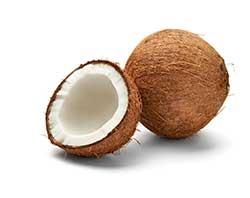 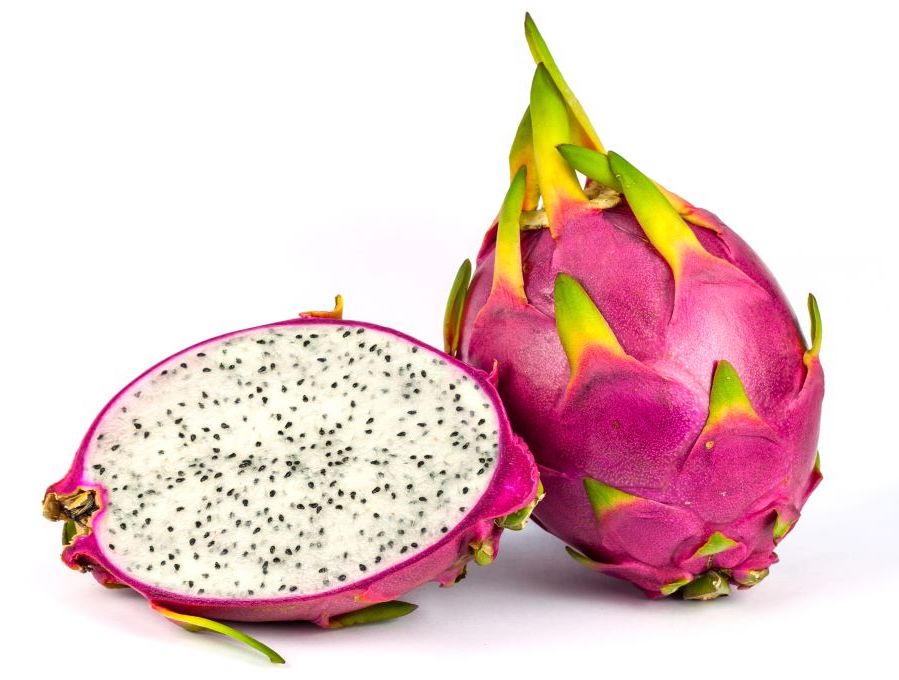 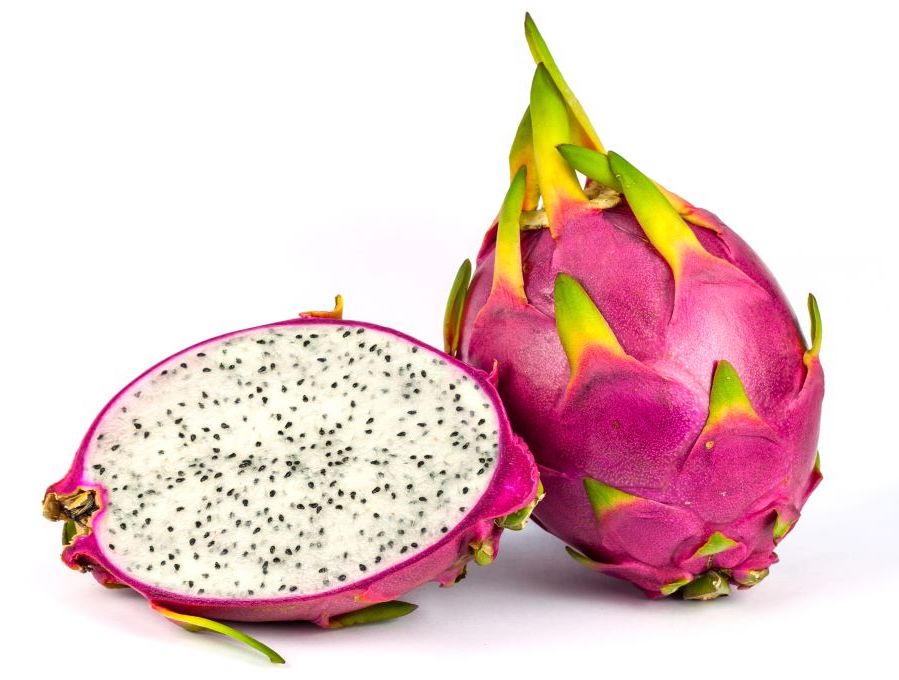 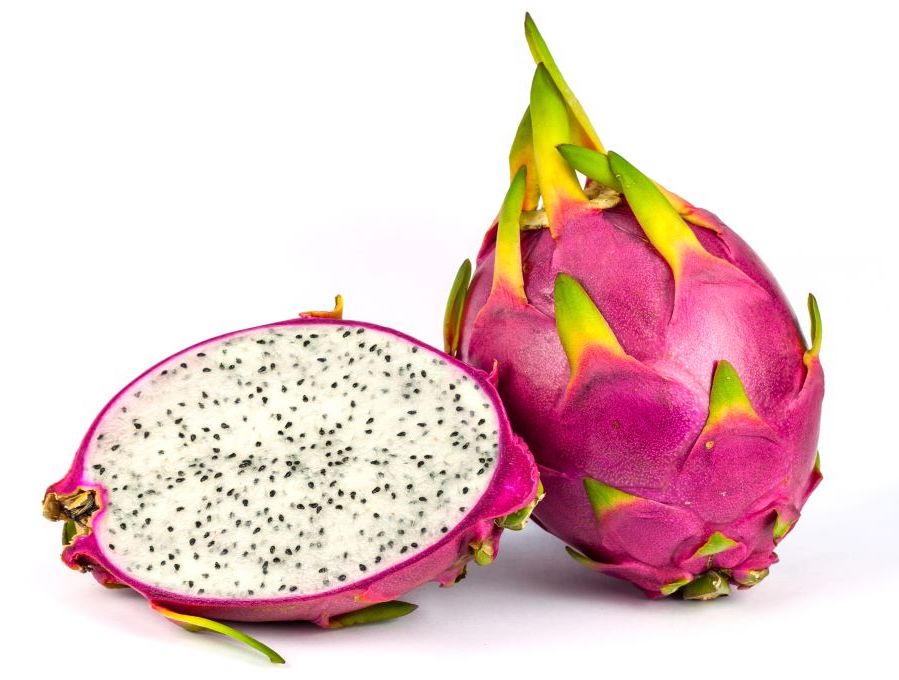 1234
1243
1324
1342
1423
1432
ABCD
ABDC
ACBD
ADBC
ABDC
ADBC
2134
2143
2314
2341
2413
2431
DABC
DABC
DABC
DABC
DABC
DABC
3124
3142
3214
3241
3412
3421
ACBD
ADBC
DABC
DABC
ADBC
DABC
4123
4132
4213
4231
4312
4321
ABDC
ADBC
DABC
DABC
ADBC
DABC
Under RSD: occurs with probability 12/24. (When 2 goes before 1)

Sum of ranks: 5
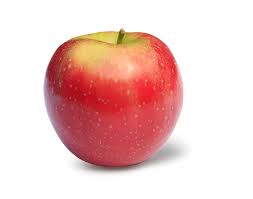 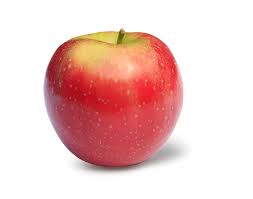 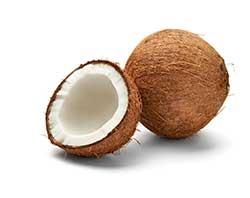 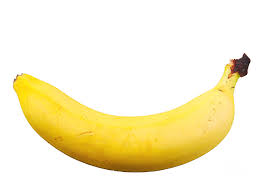 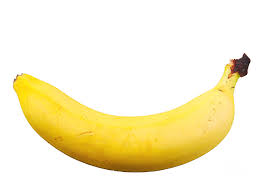 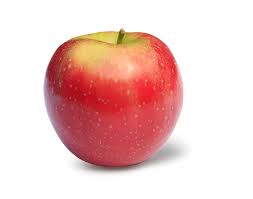 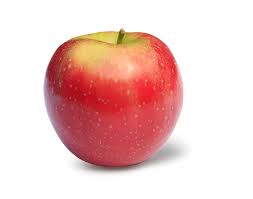 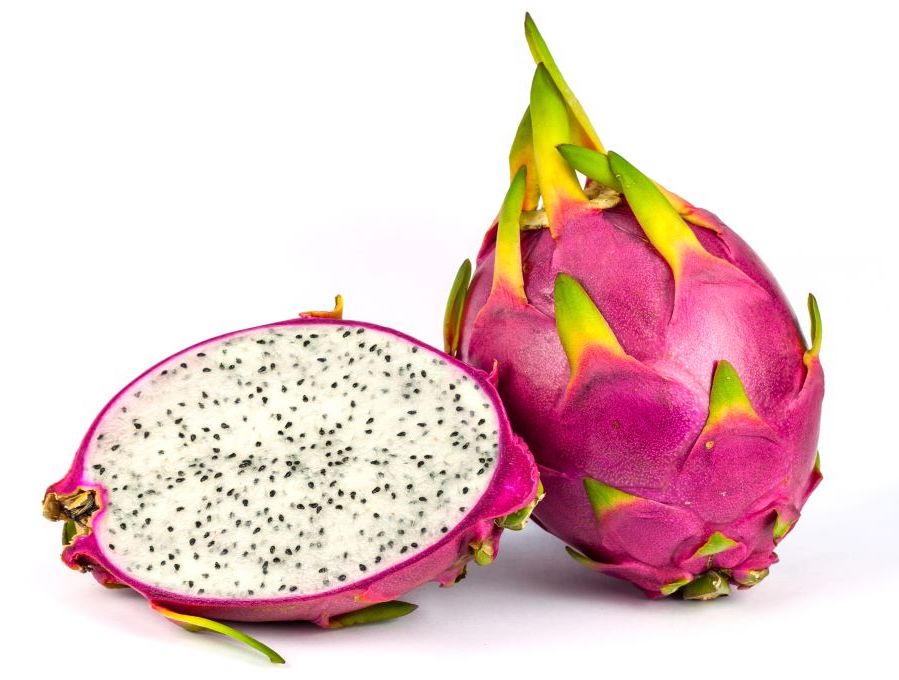 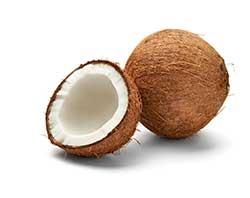 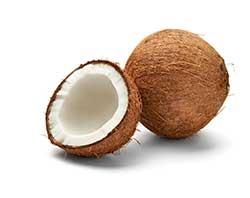 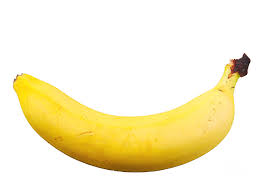 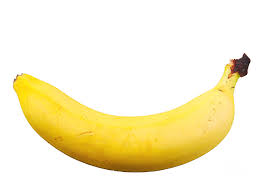 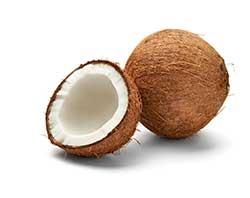 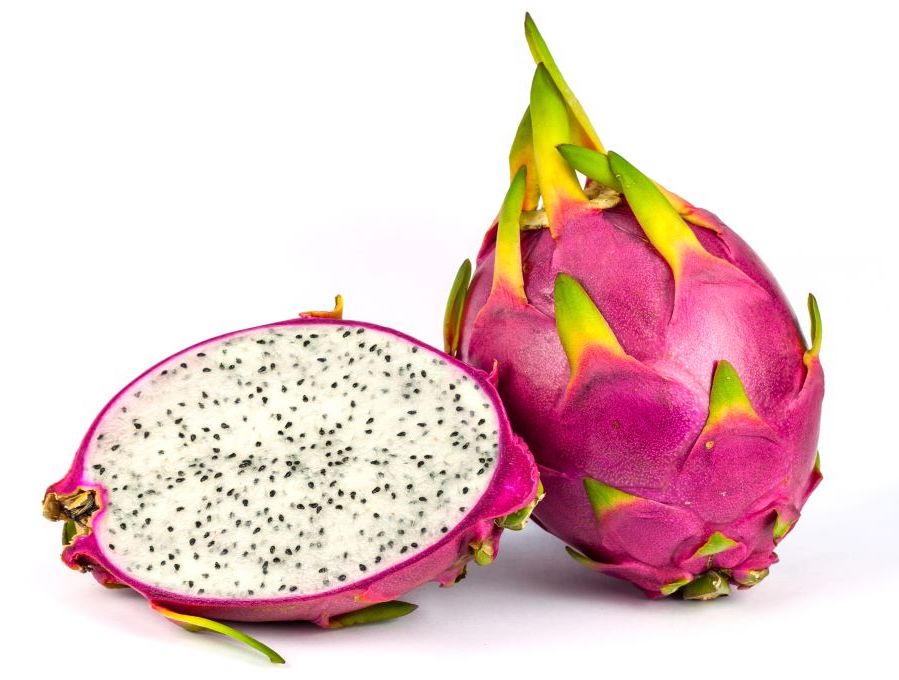 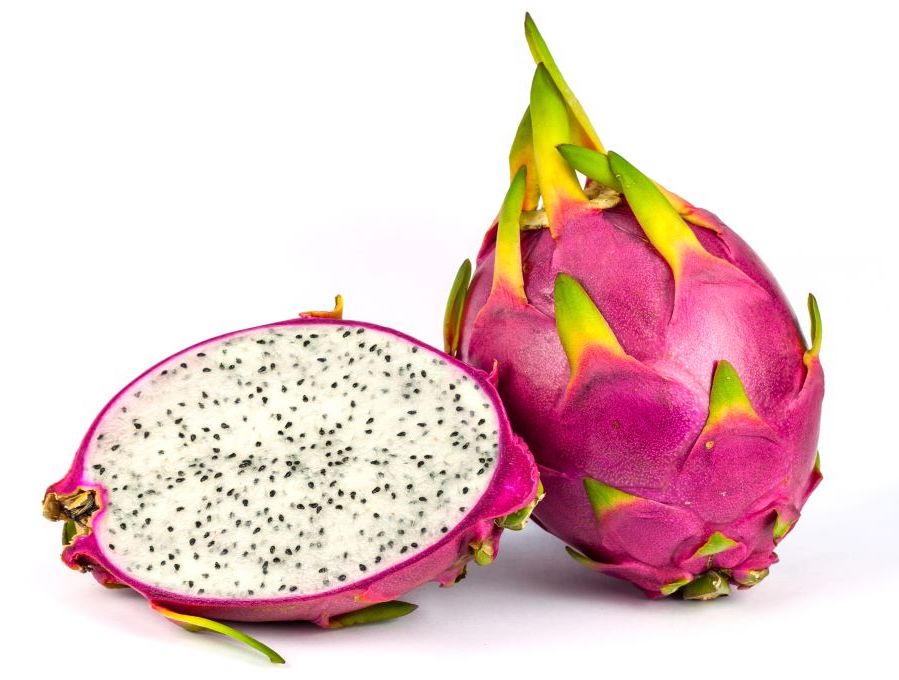 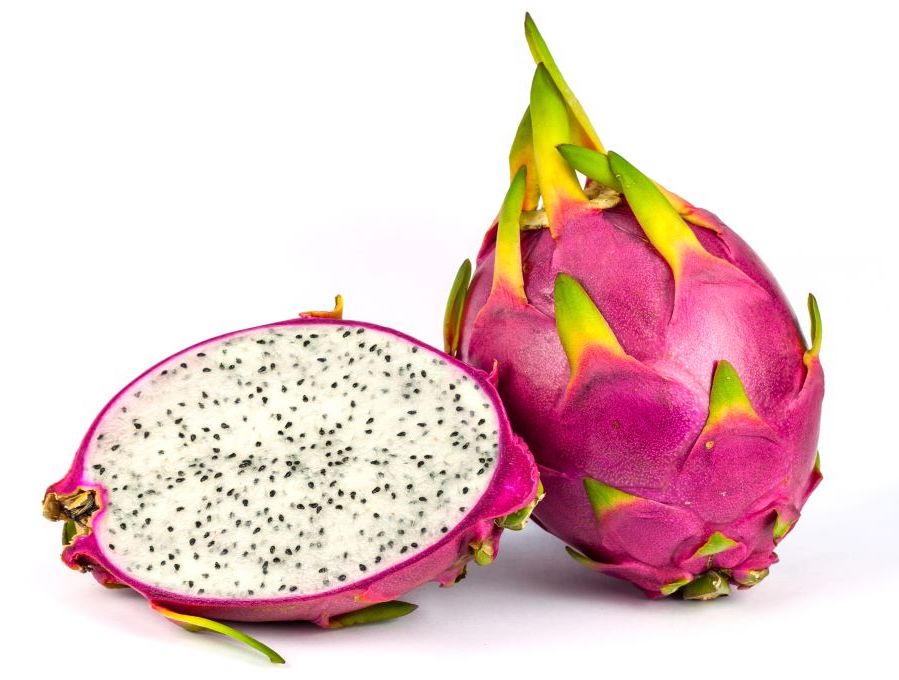 Under RSD: occurs with probability 6/24. (When 2 goes last)

Sum of ranks: 7
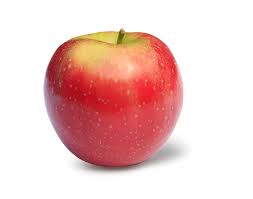 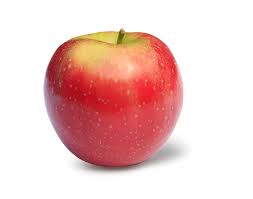 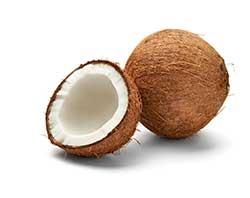 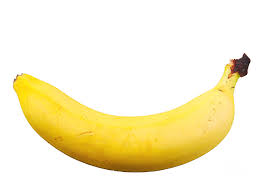 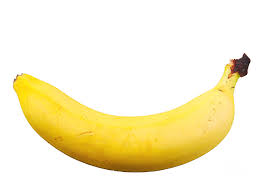 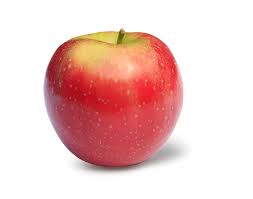 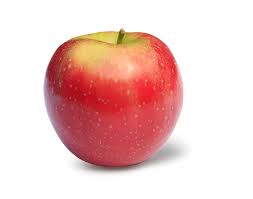 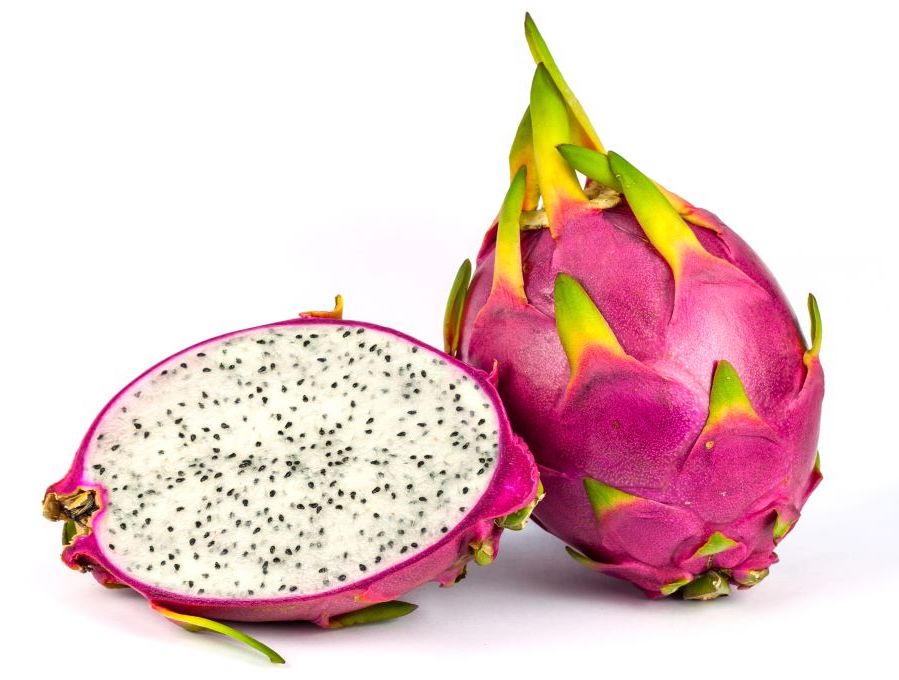 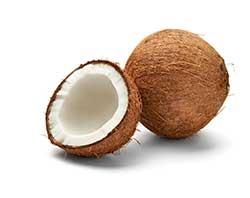 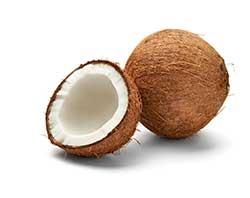 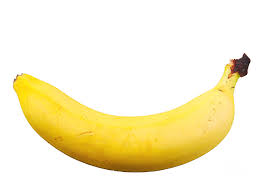 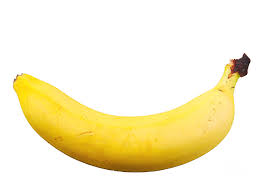 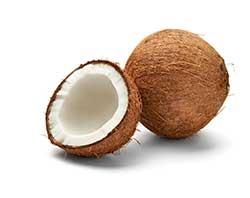 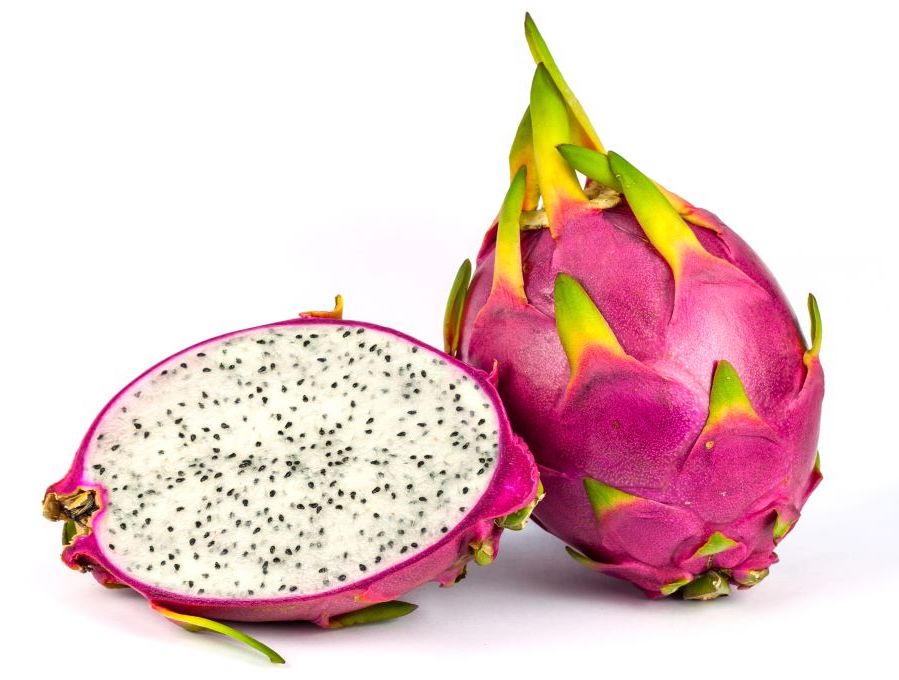 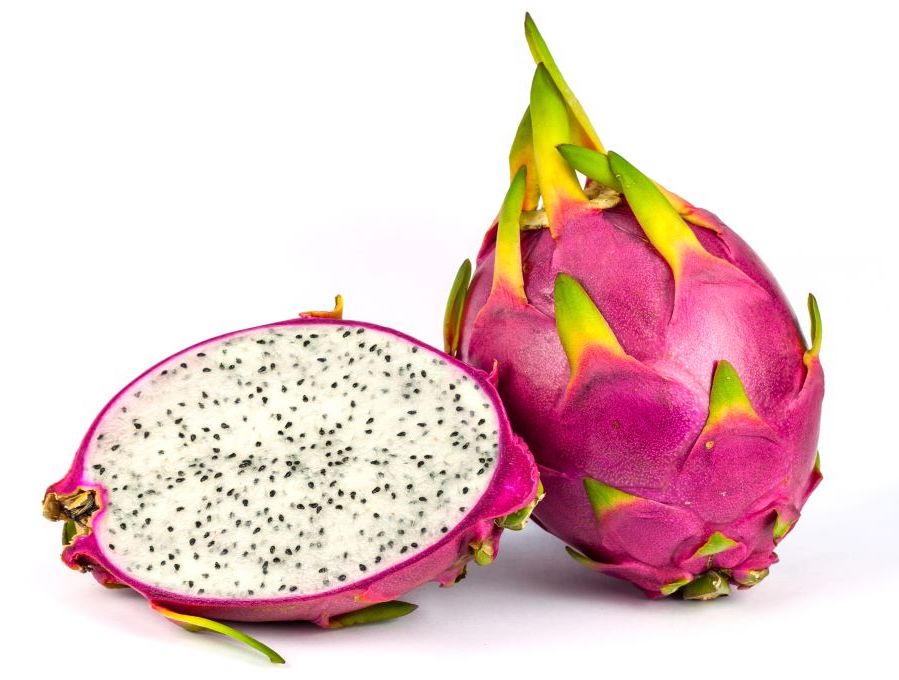 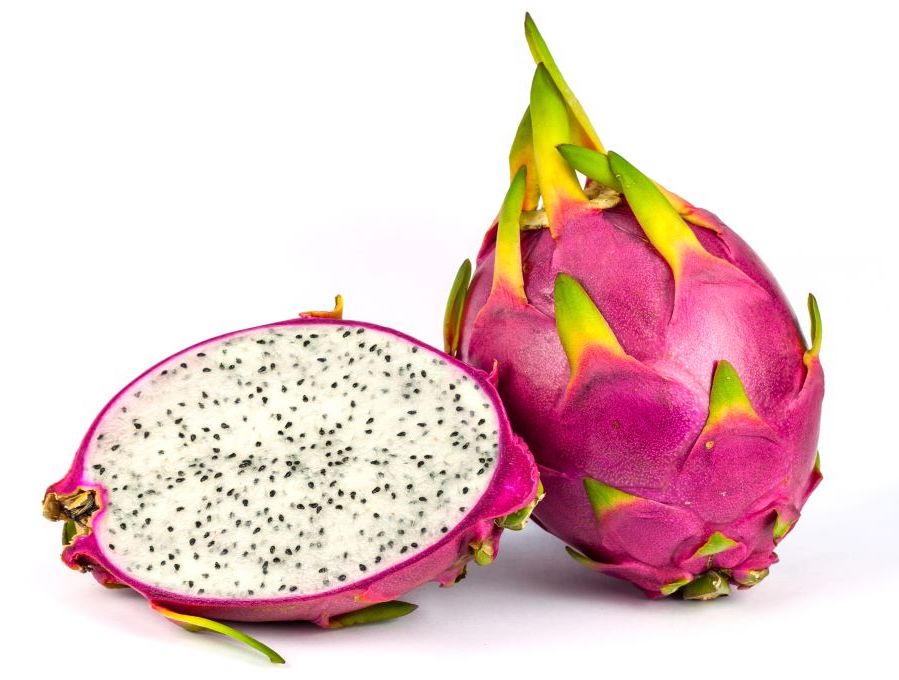 Under RSD: occurs with probability 3/24. (orders 1423, 4123, 1243)

Sum of ranks: 8
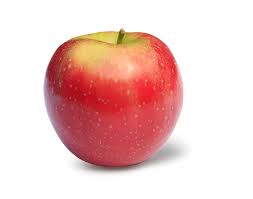 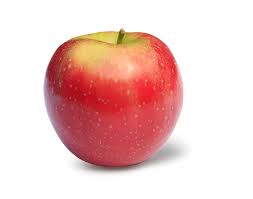 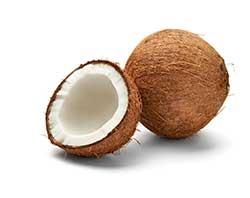 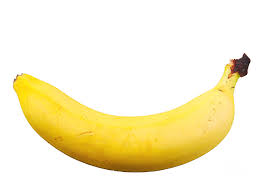 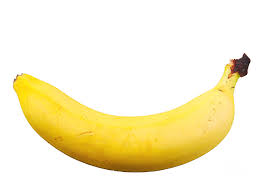 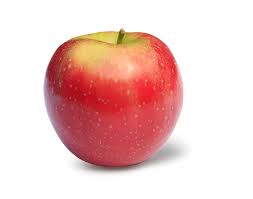 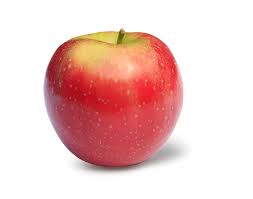 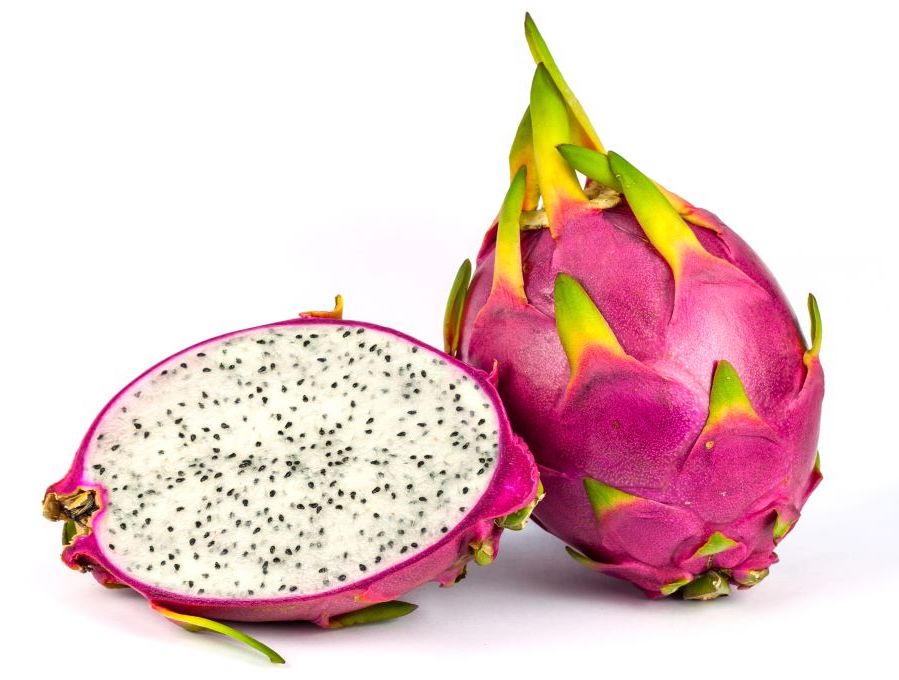 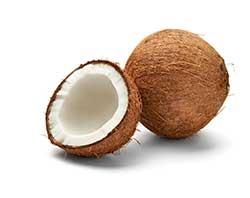 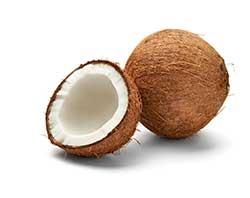 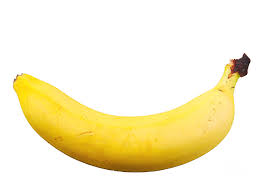 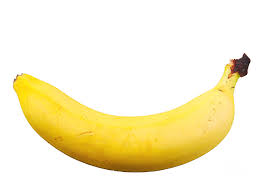 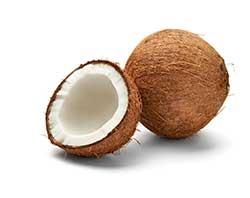 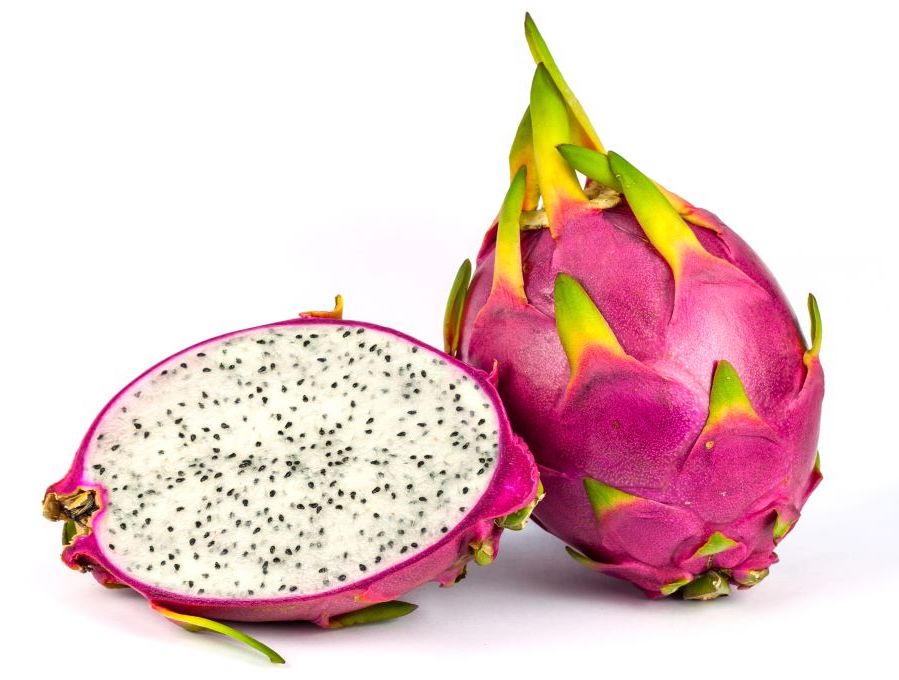 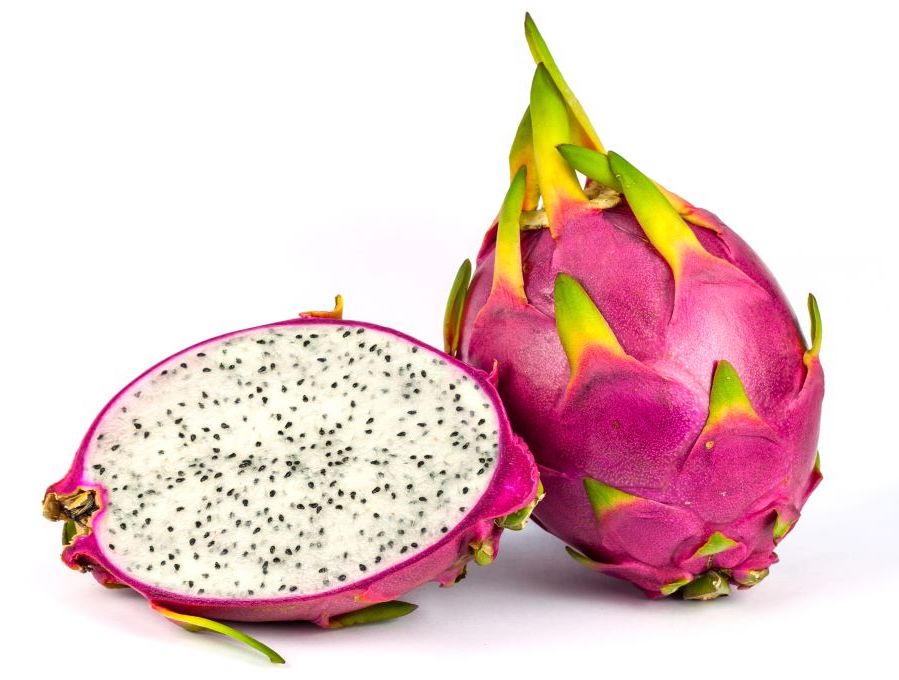 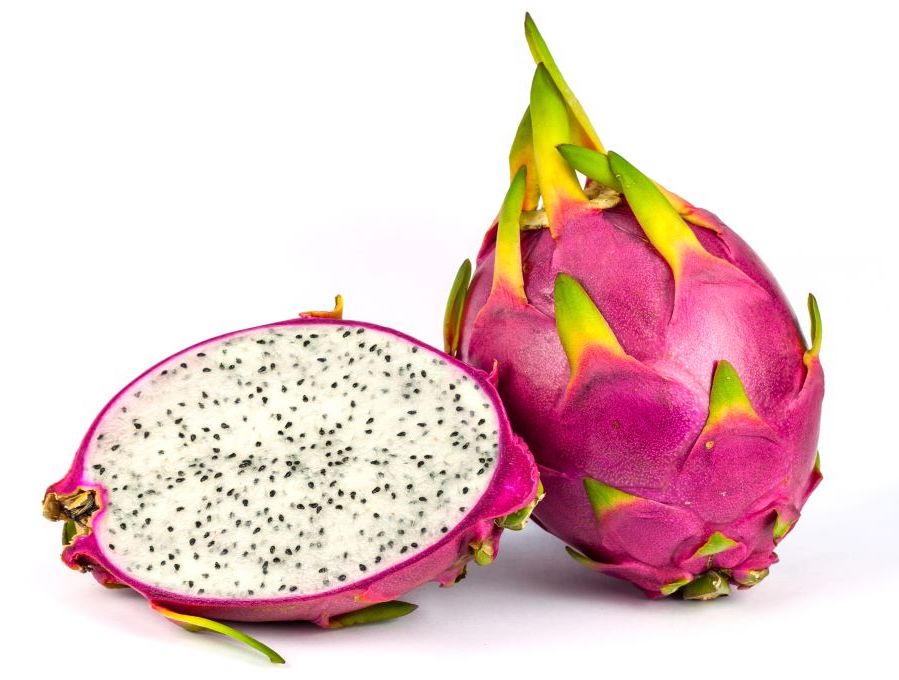 Under RSD: occurs with probability 2/24. (orders 1324, 3124)

Sum of ranks: 9
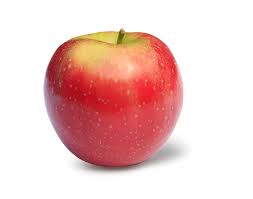 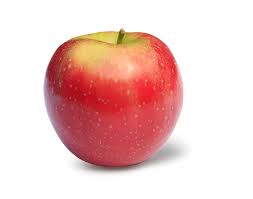 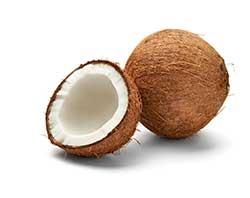 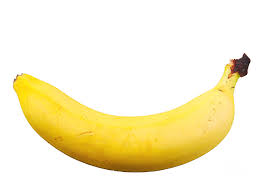 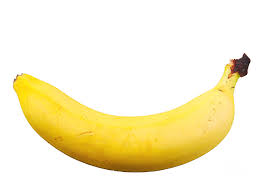 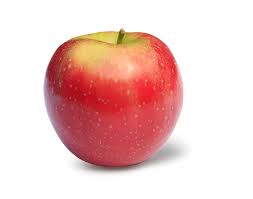 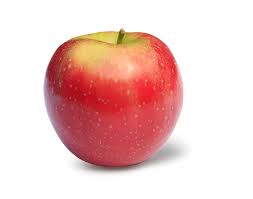 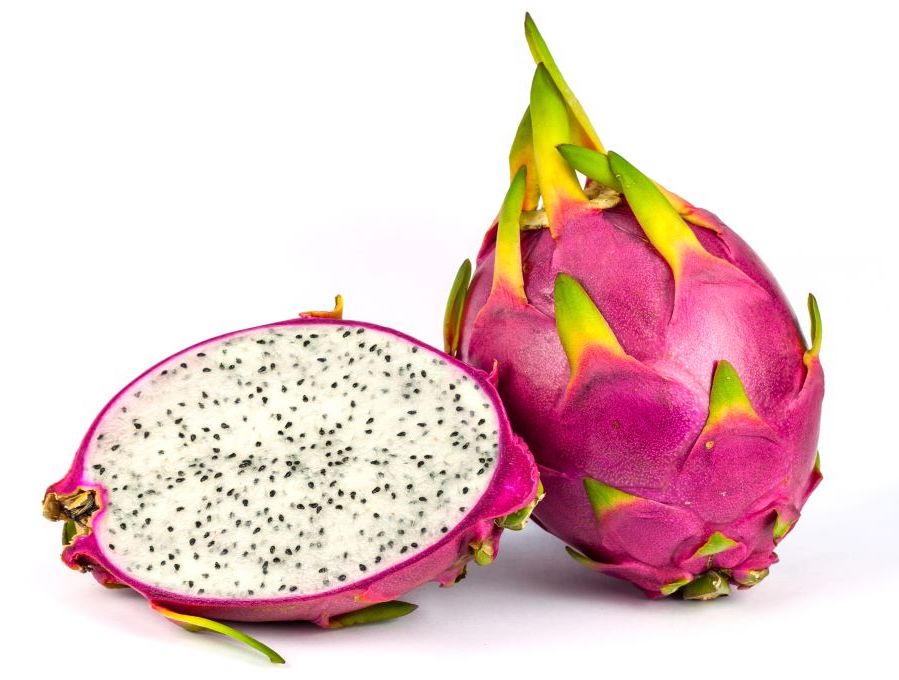 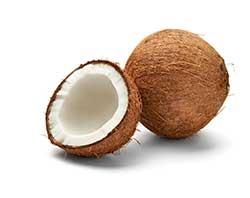 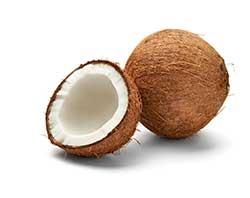 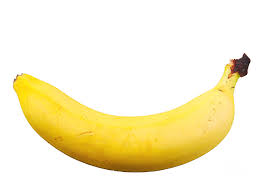 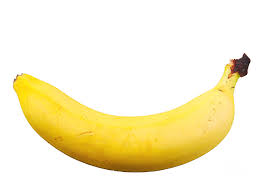 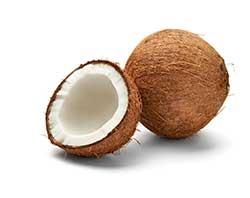 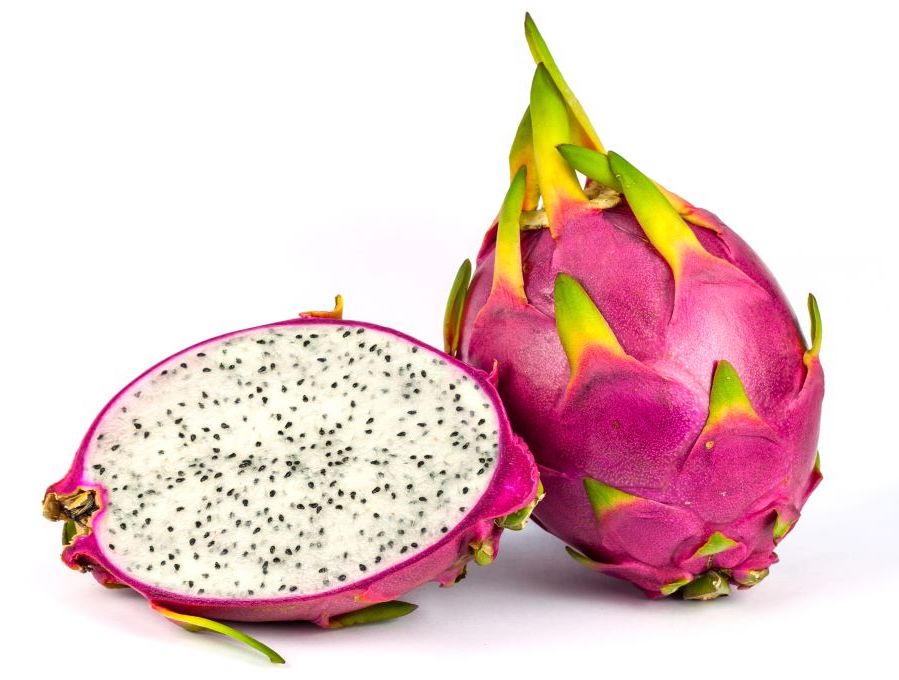 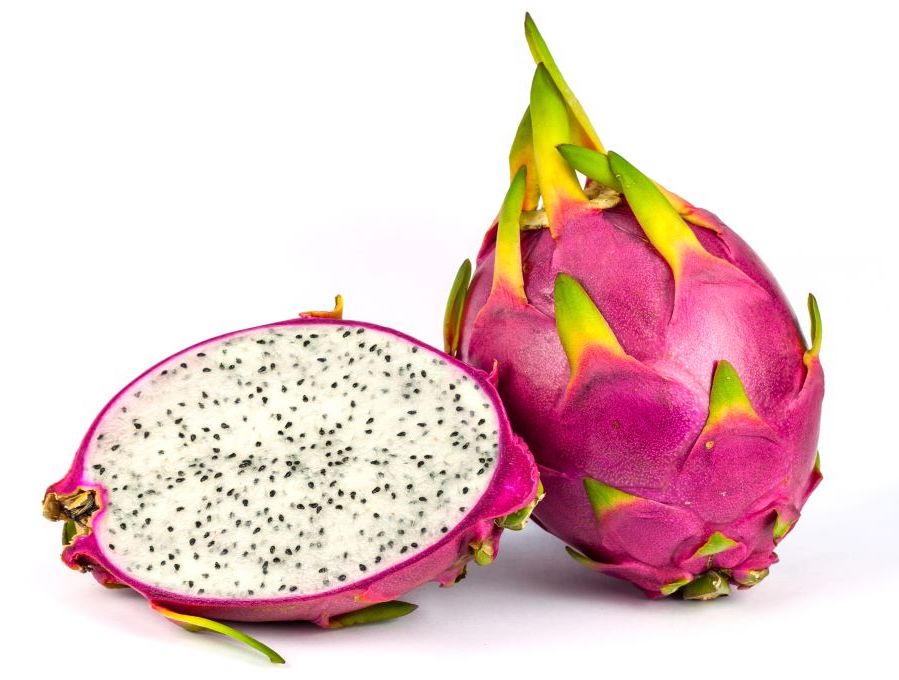 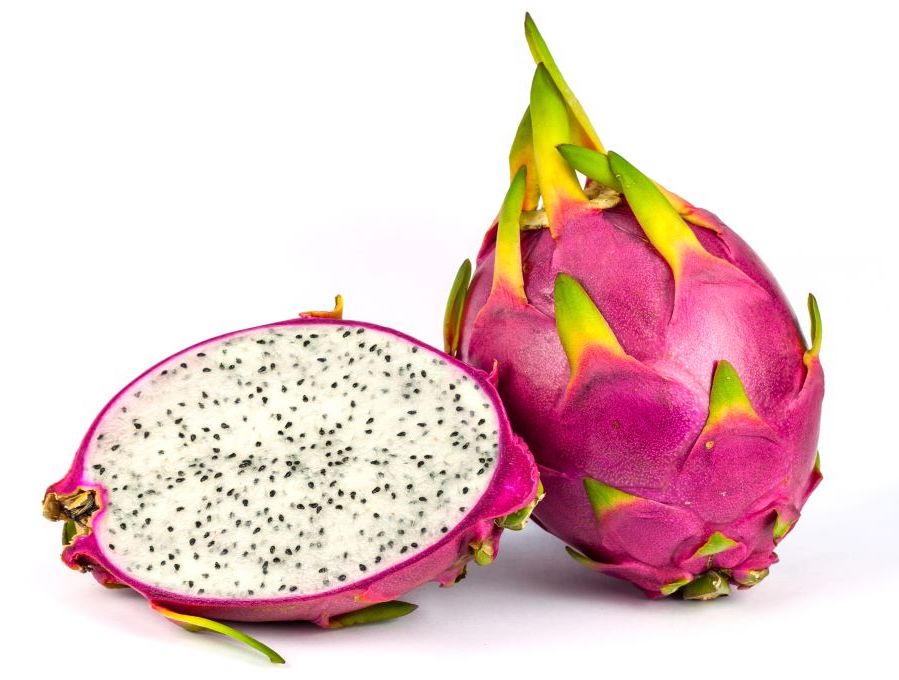 Under RSD: occurs with probability 1/24. (orders 1234)

Sum of ranks: 10
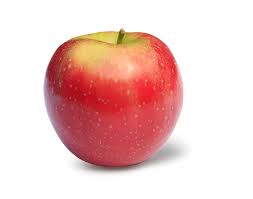 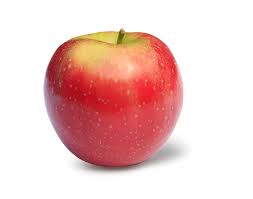 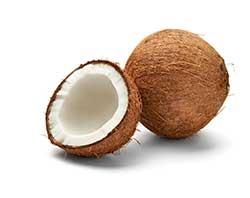 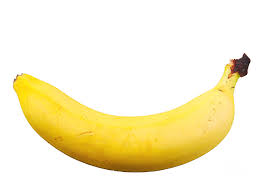 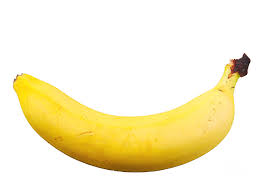 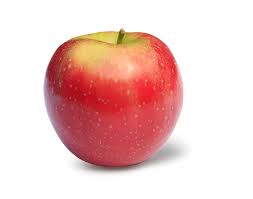 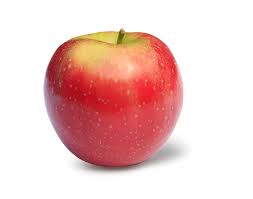 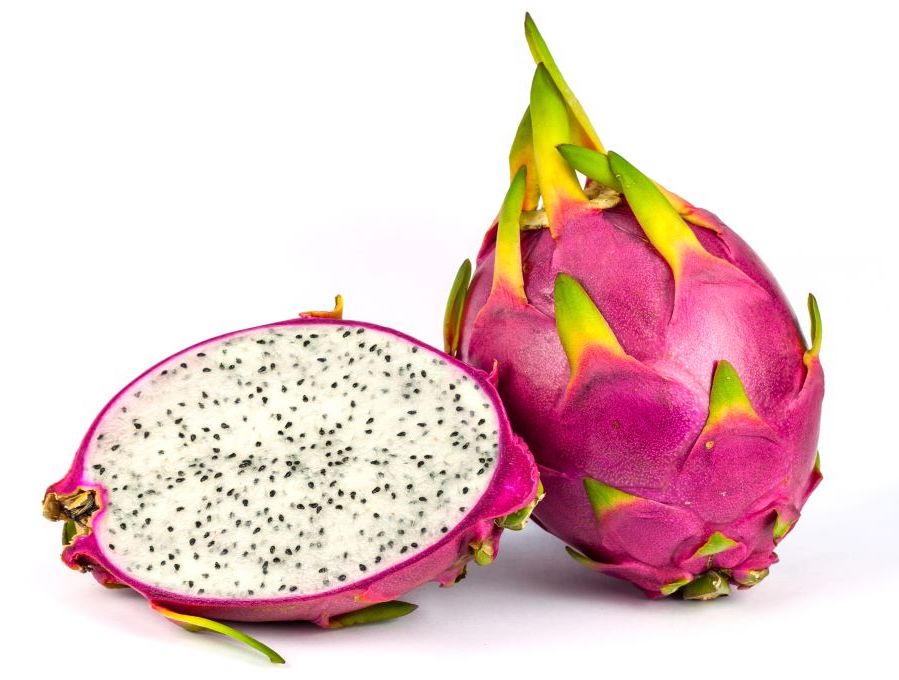 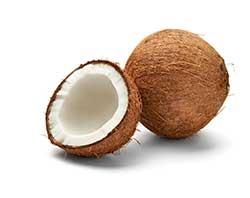 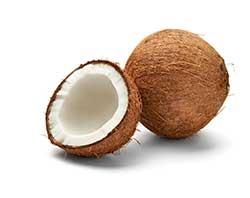 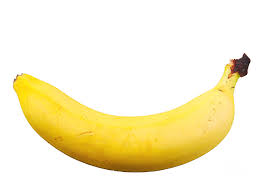 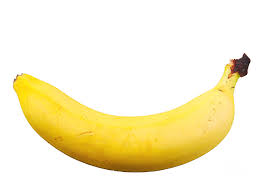 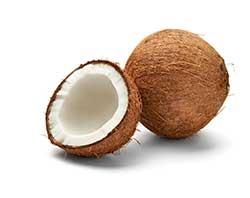 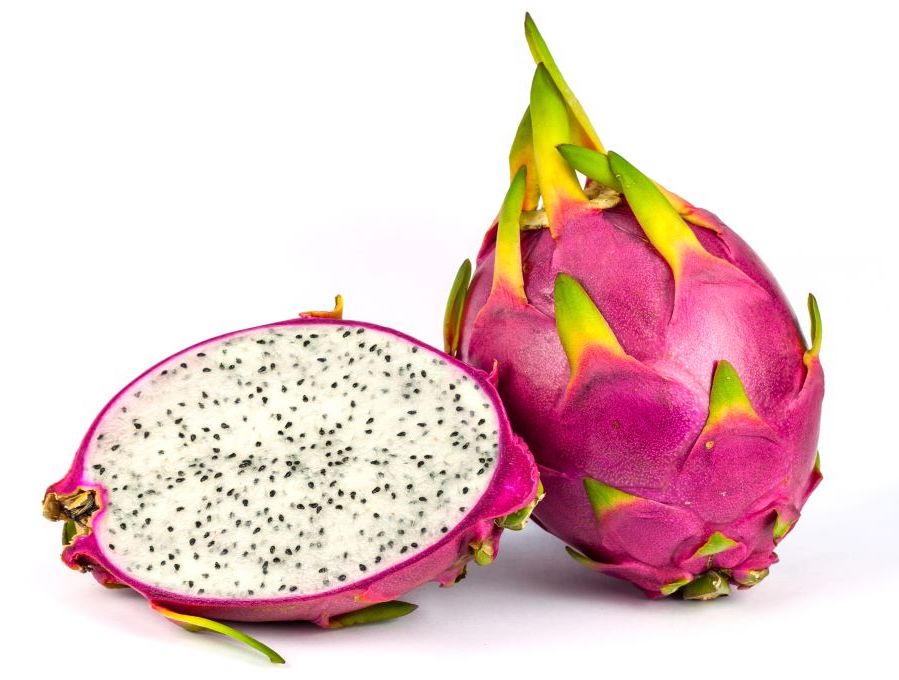 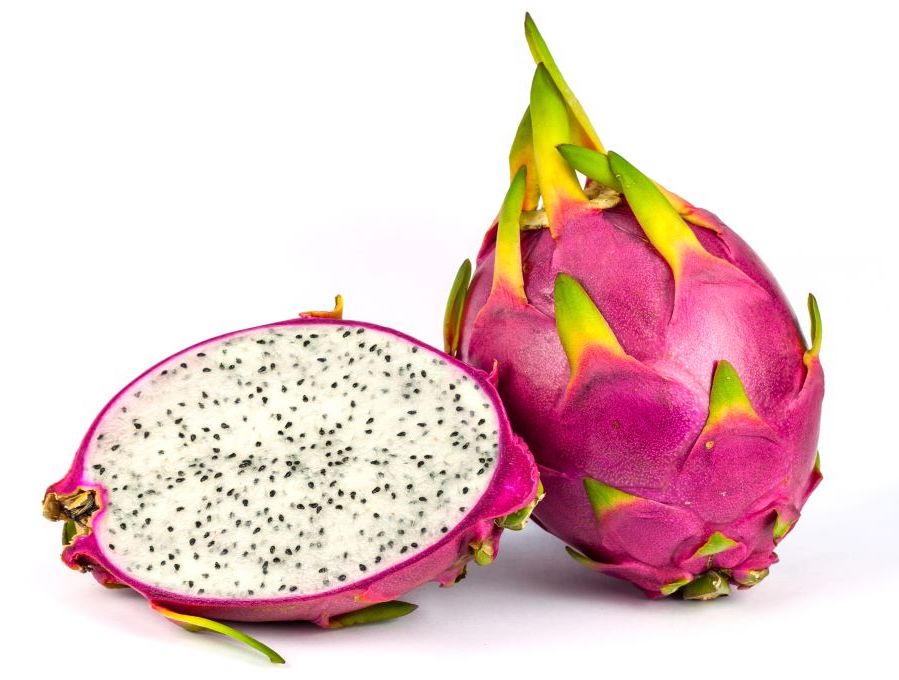 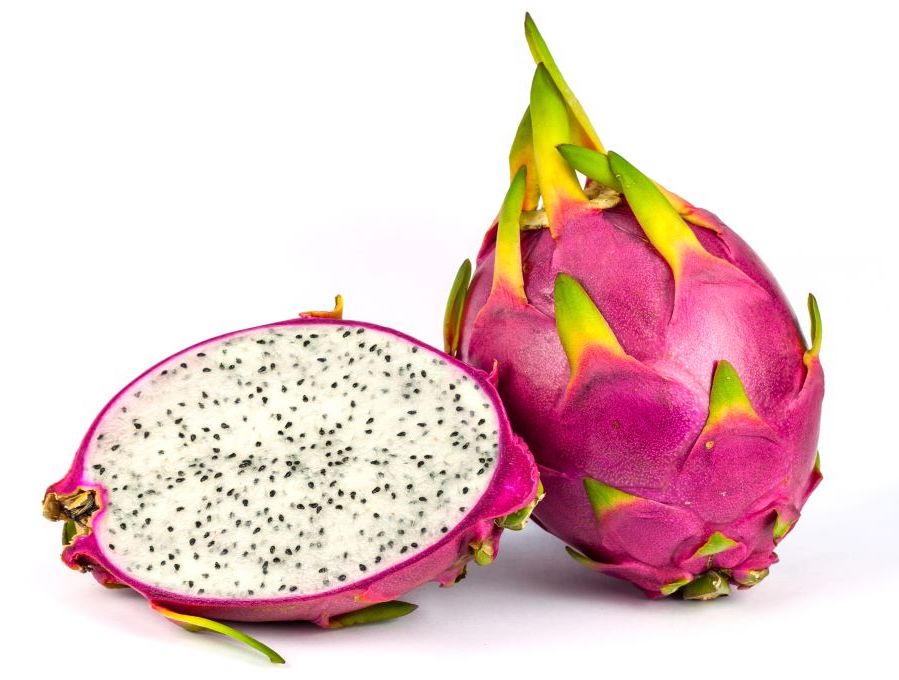 RSD vs TTC-RE (Example 1)
TTC-RE: How many initial allocations of fruits are there?
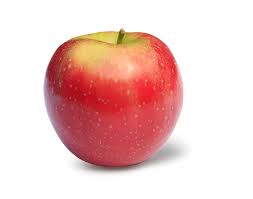 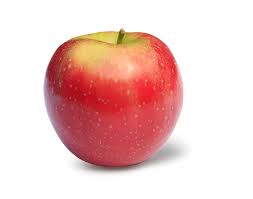 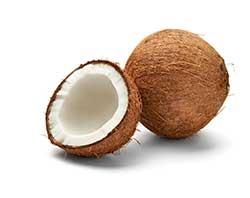 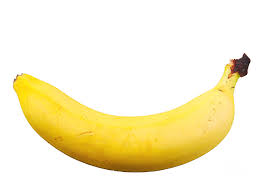 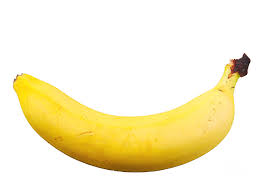 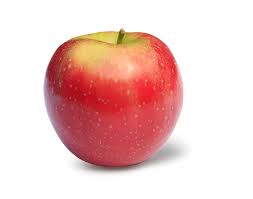 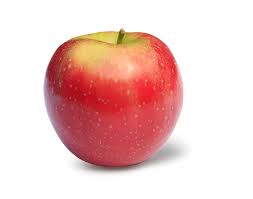 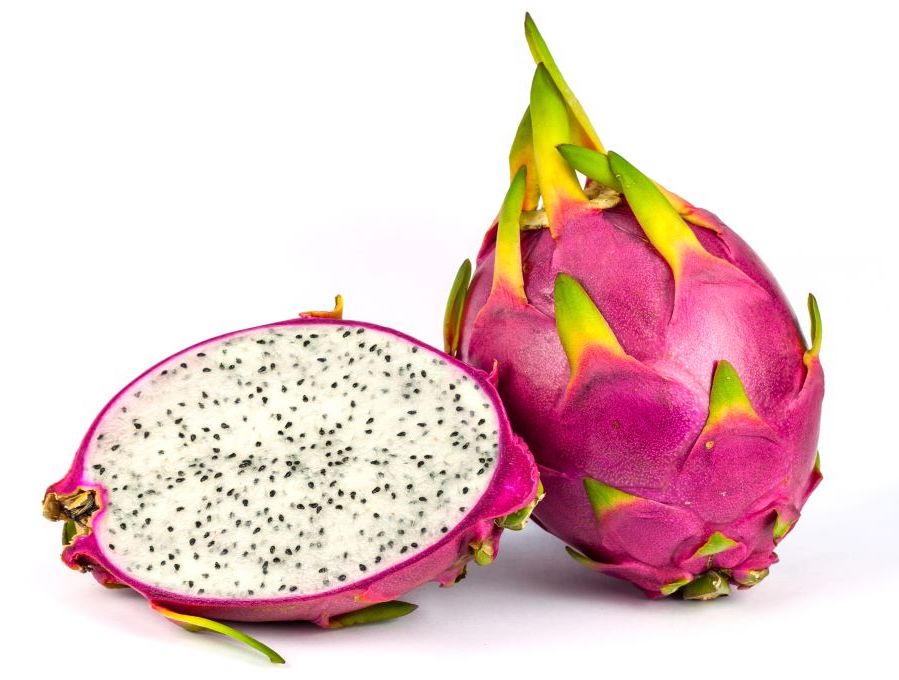 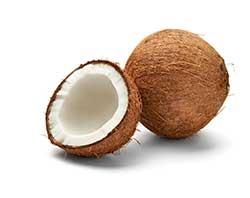 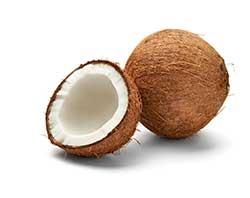 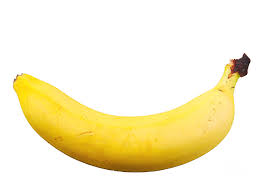 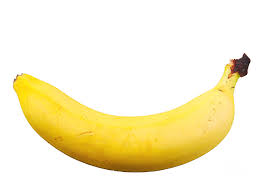 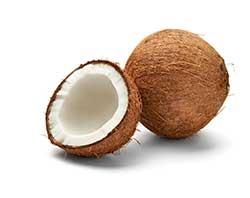 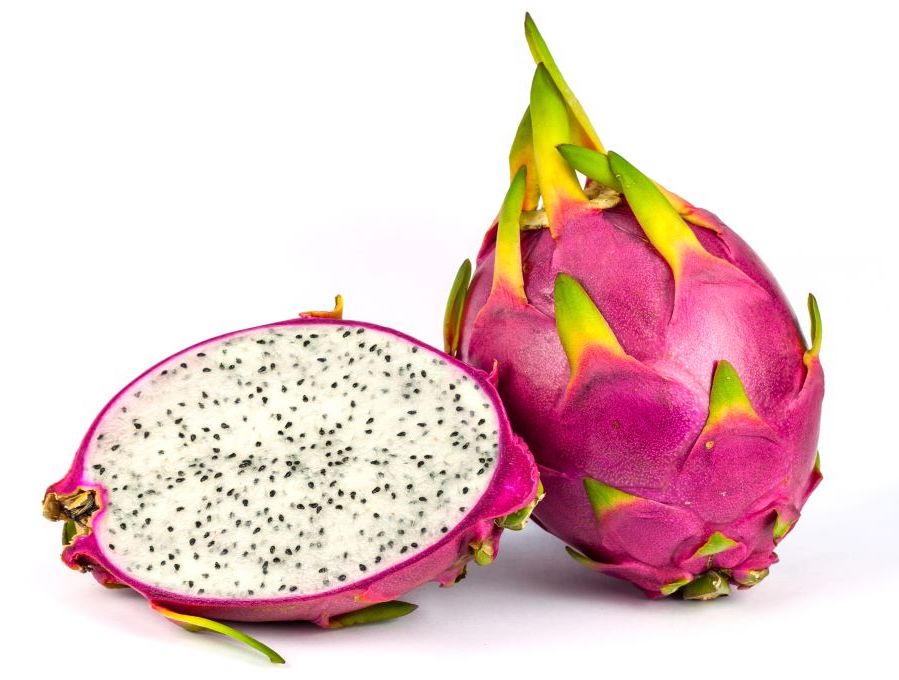 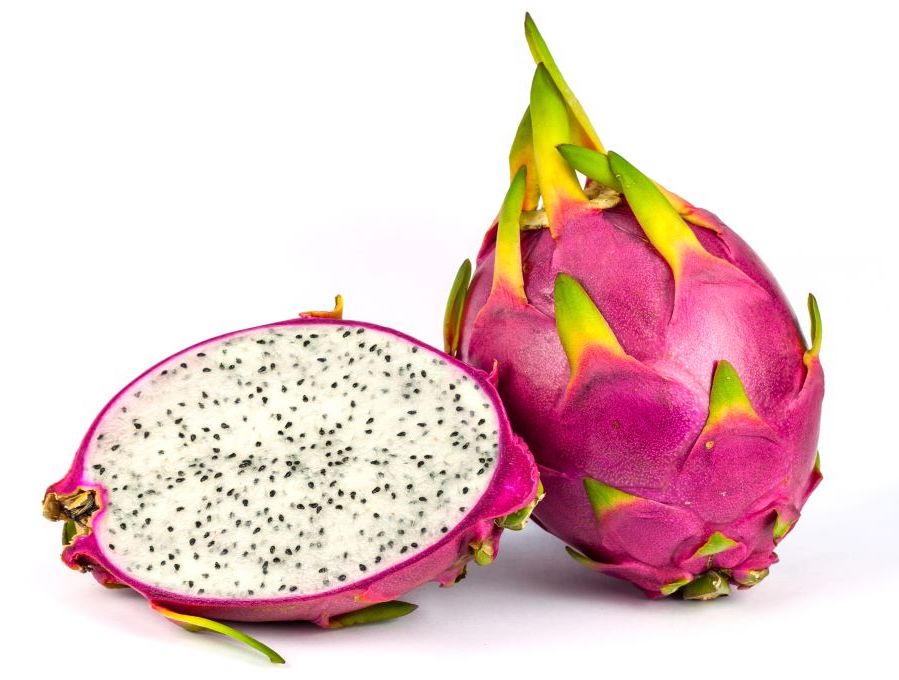 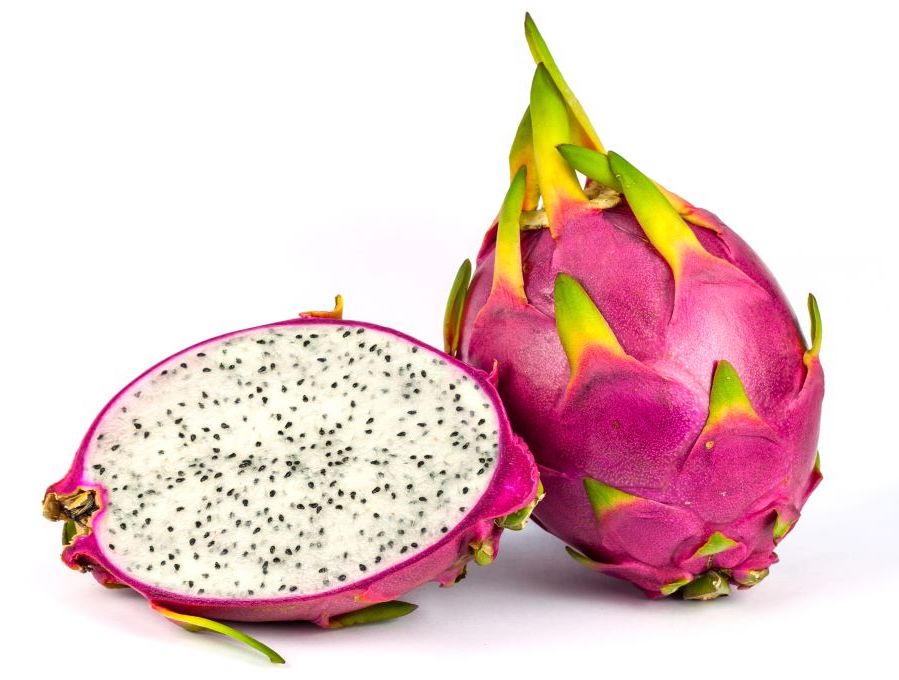 RSD vs TTC-RE (Example 1)
TTC-RE: How many initial allocations of fruits are there?

A: 24
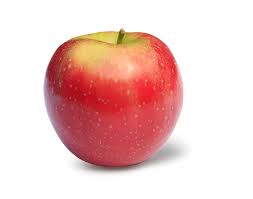 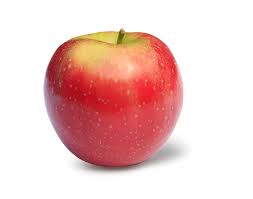 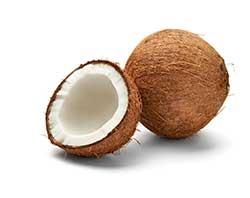 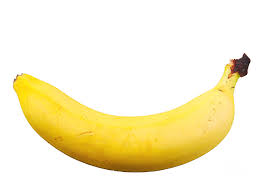 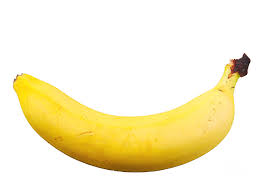 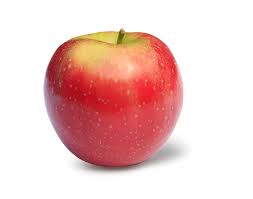 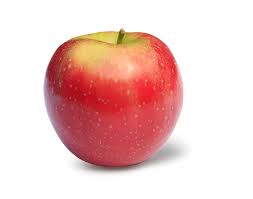 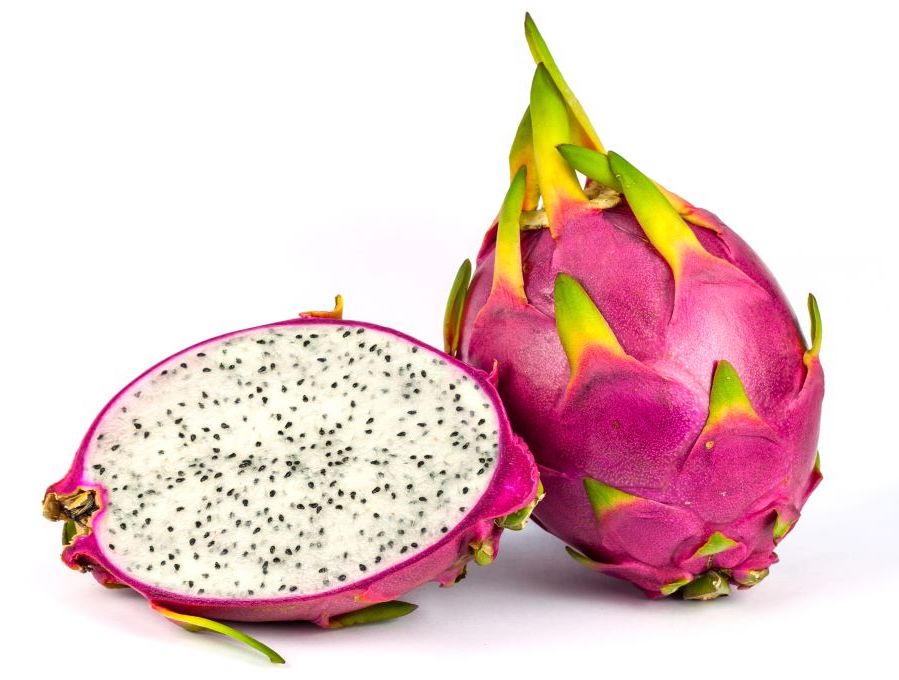 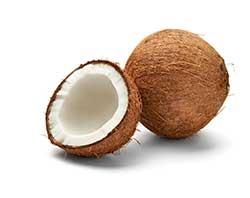 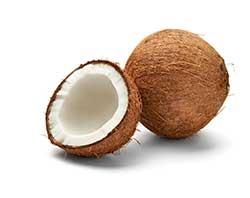 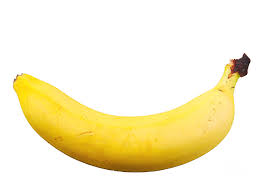 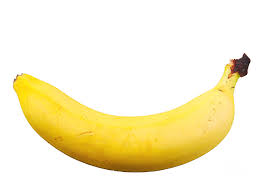 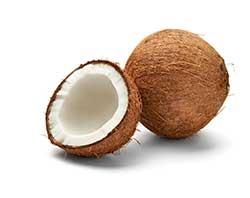 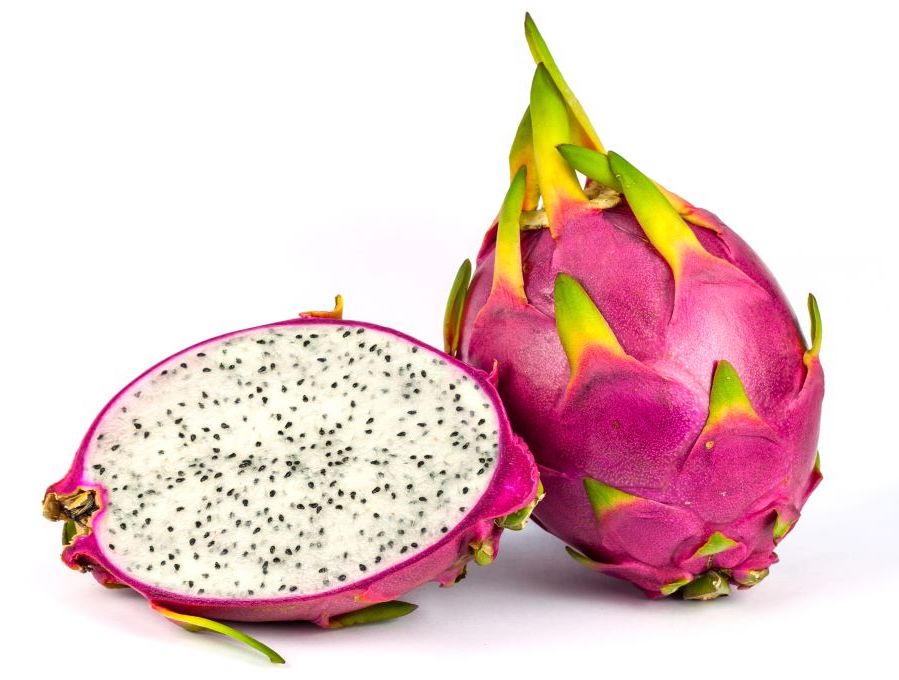 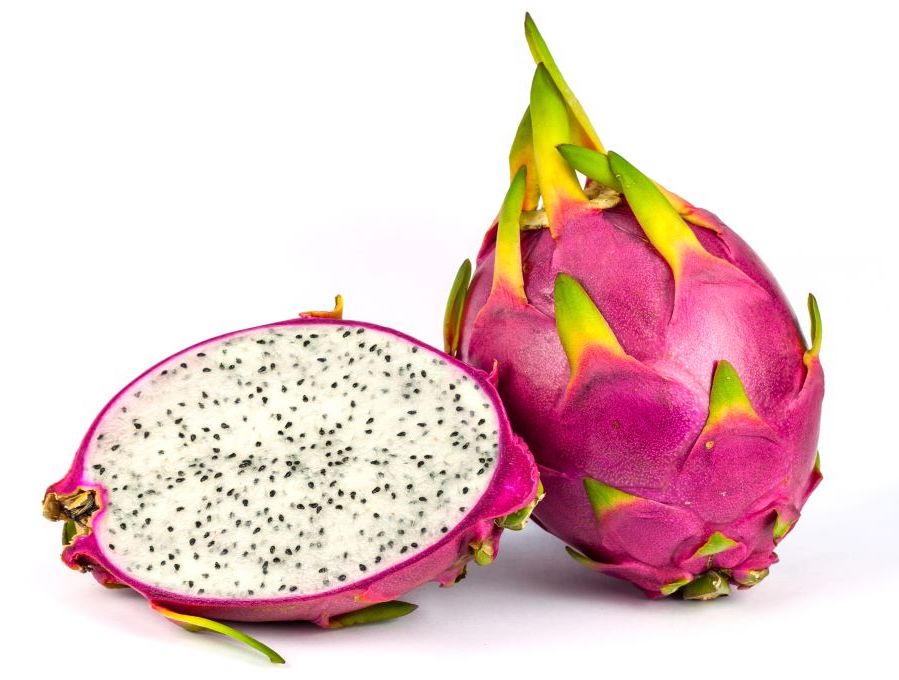 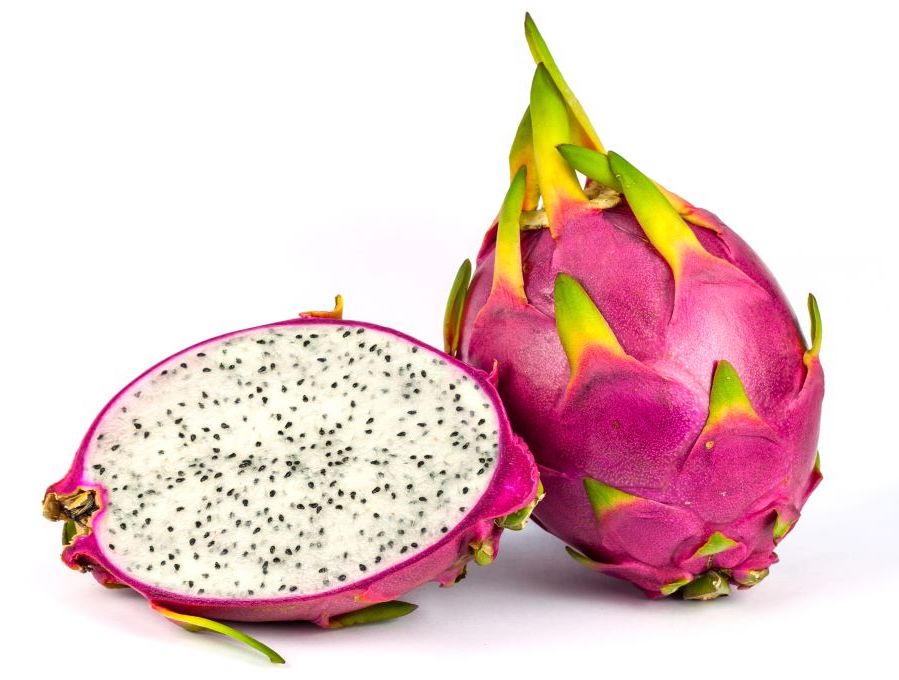 RSD vs TTC-RE (Example 1)
Group Work: 
If we use TTC-RE:
What are the possible final assignments?
What is the probability of each?
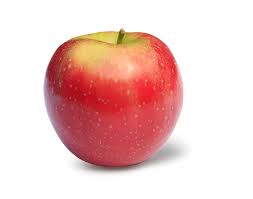 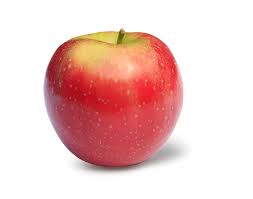 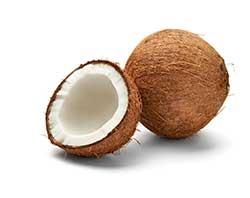 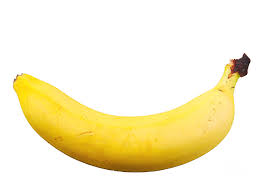 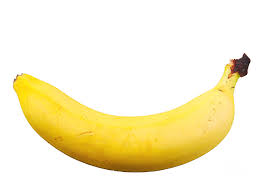 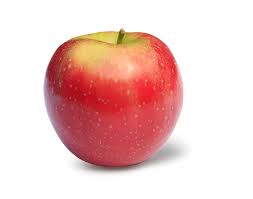 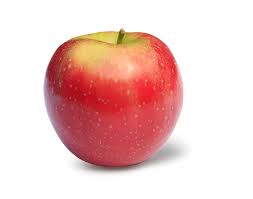 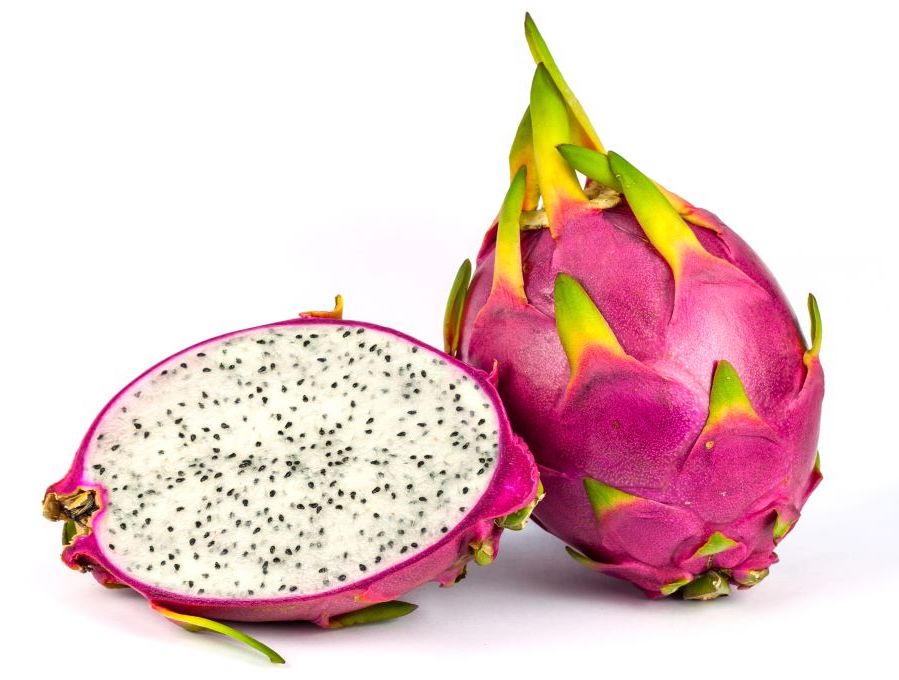 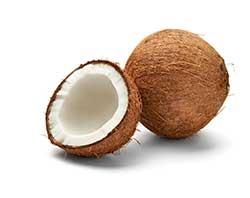 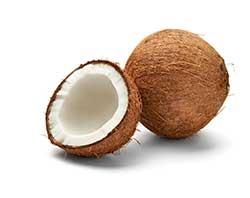 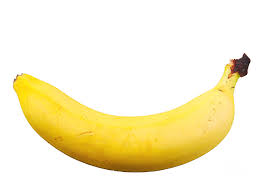 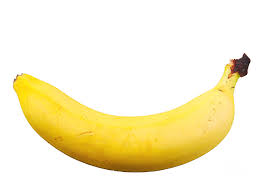 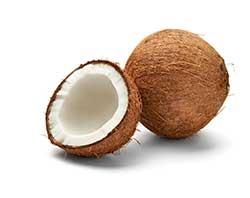 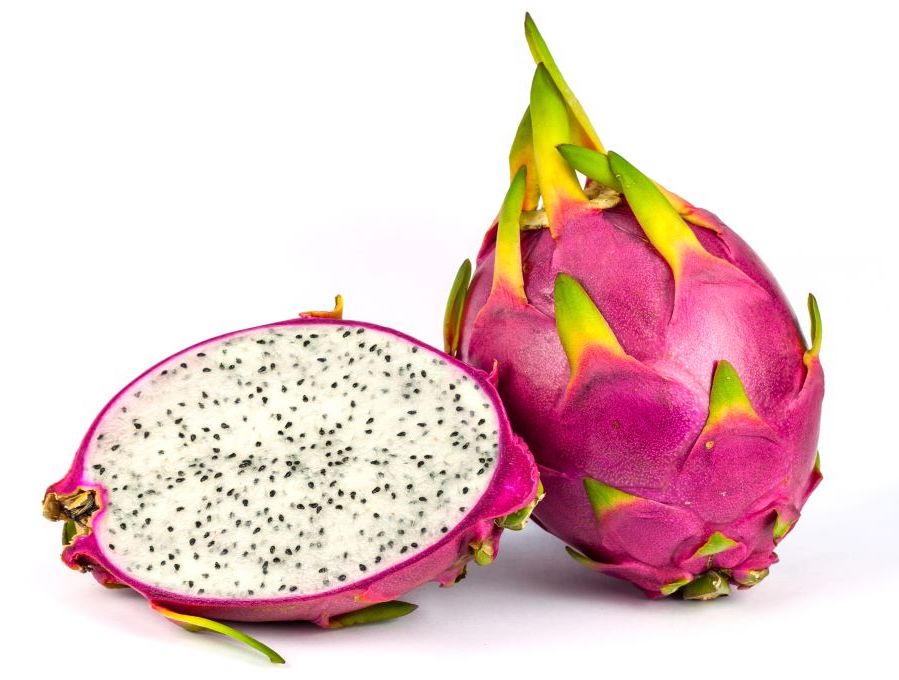 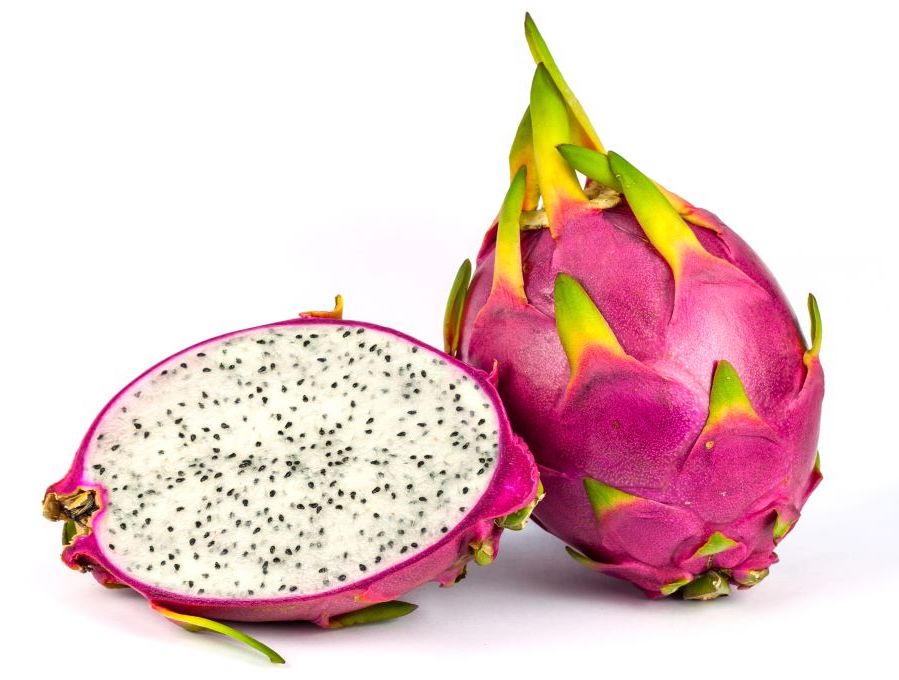 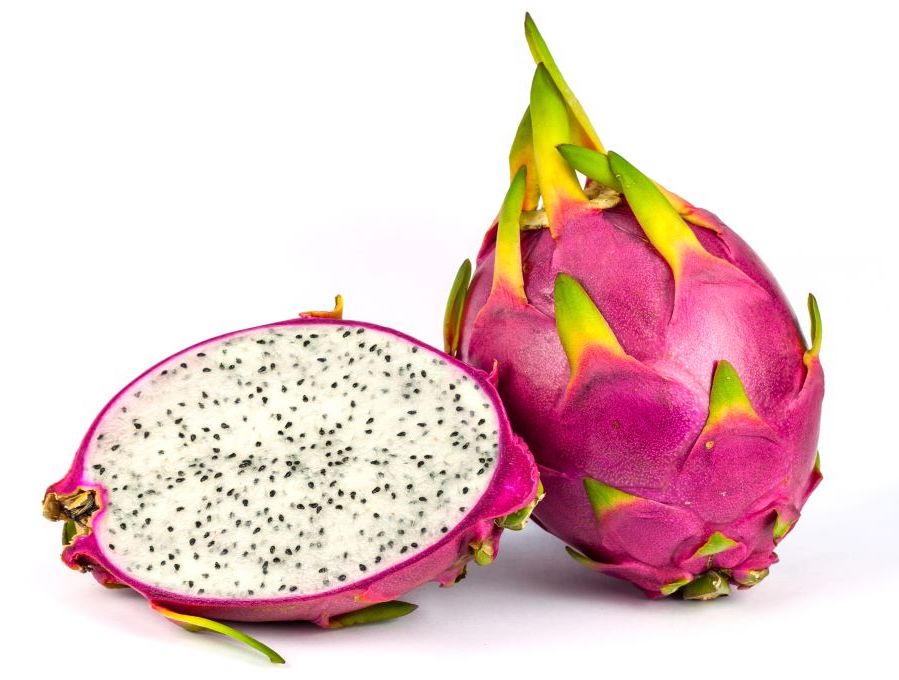 TTC-RE
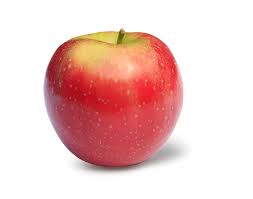 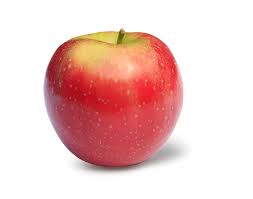 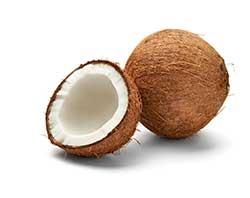 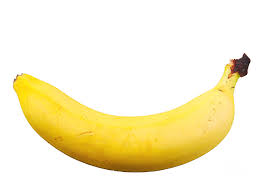 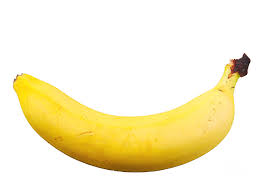 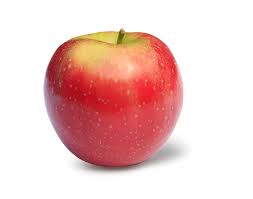 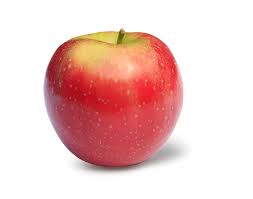 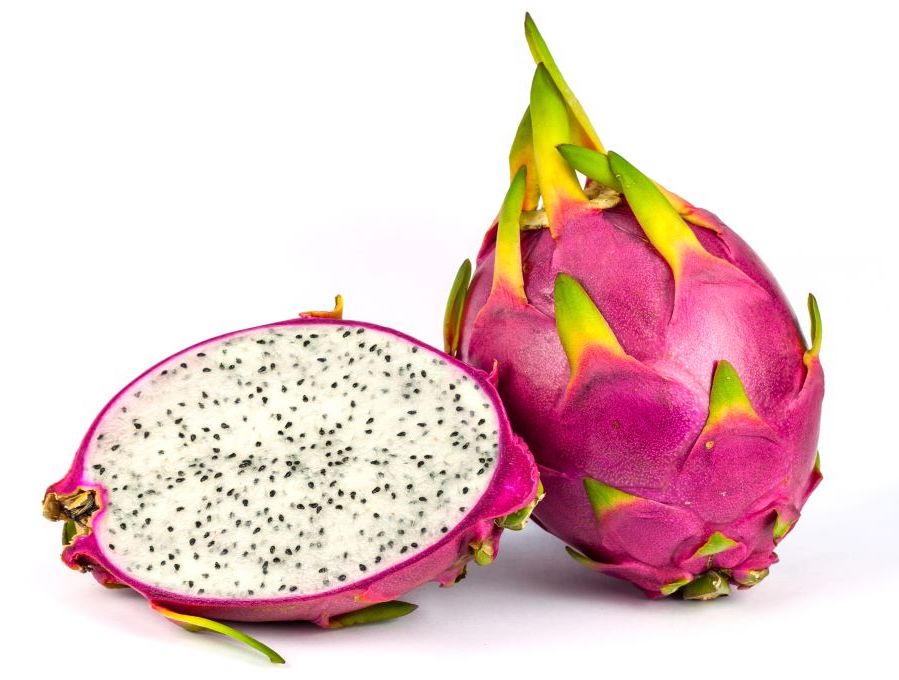 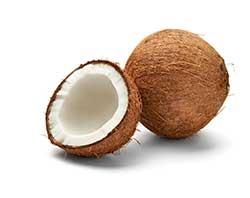 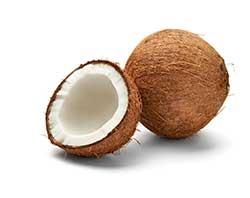 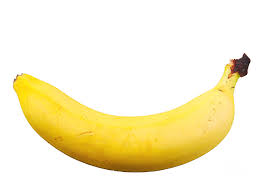 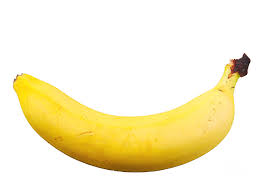 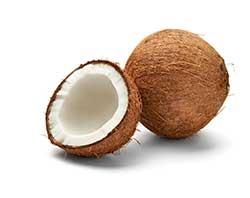 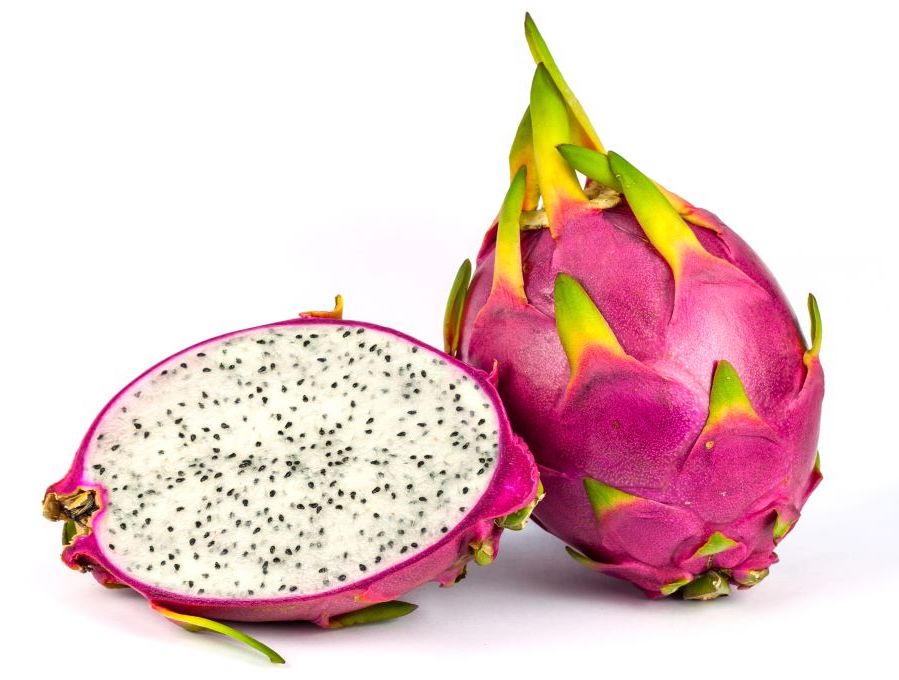 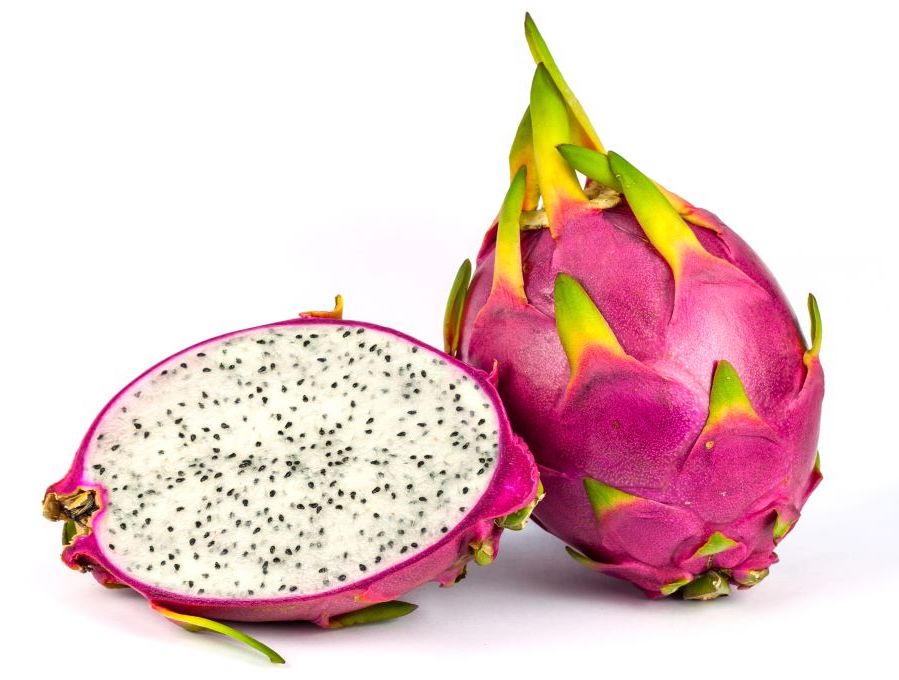 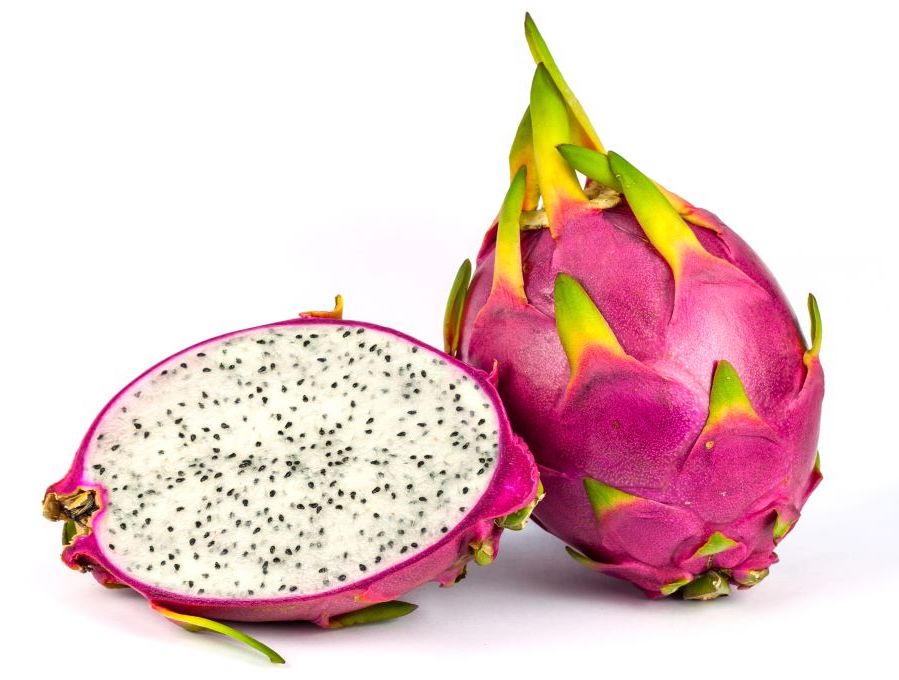 ABCD
ABDC
ACBD
ACDB
ADBC
ADCB
BACD
BADC
BCAD
BCDA
BDAC
BDCA
CABD
CADB
CBAD
CBDA
CDAB
CDBA
DABC
DACB
DBAC
DBCA
DCAB
DCBA
TTC-RE
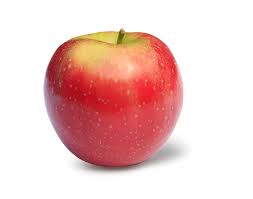 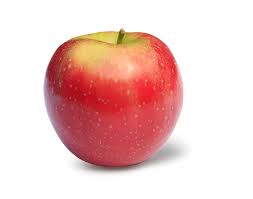 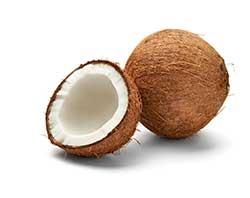 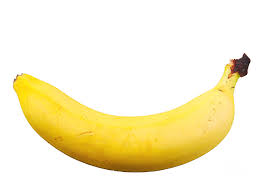 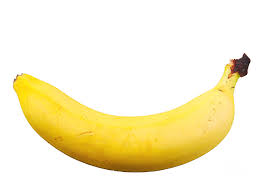 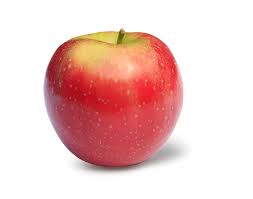 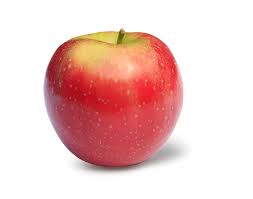 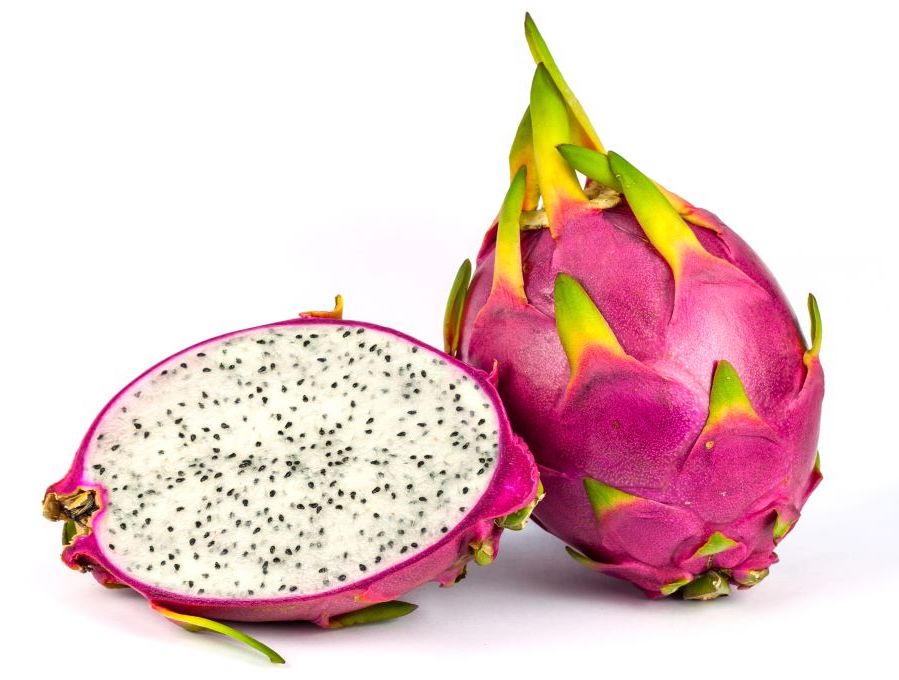 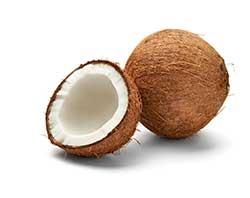 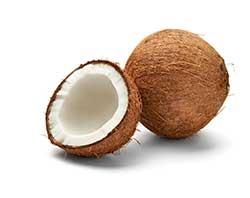 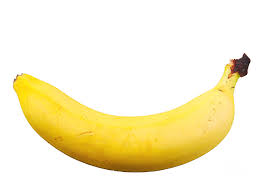 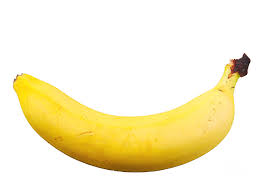 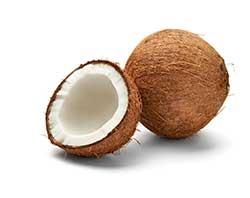 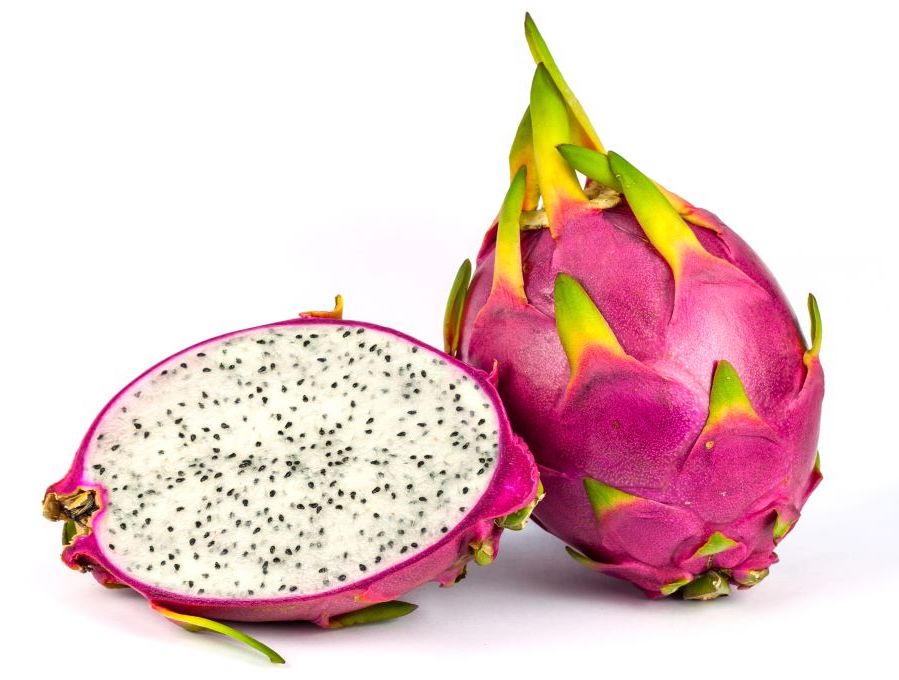 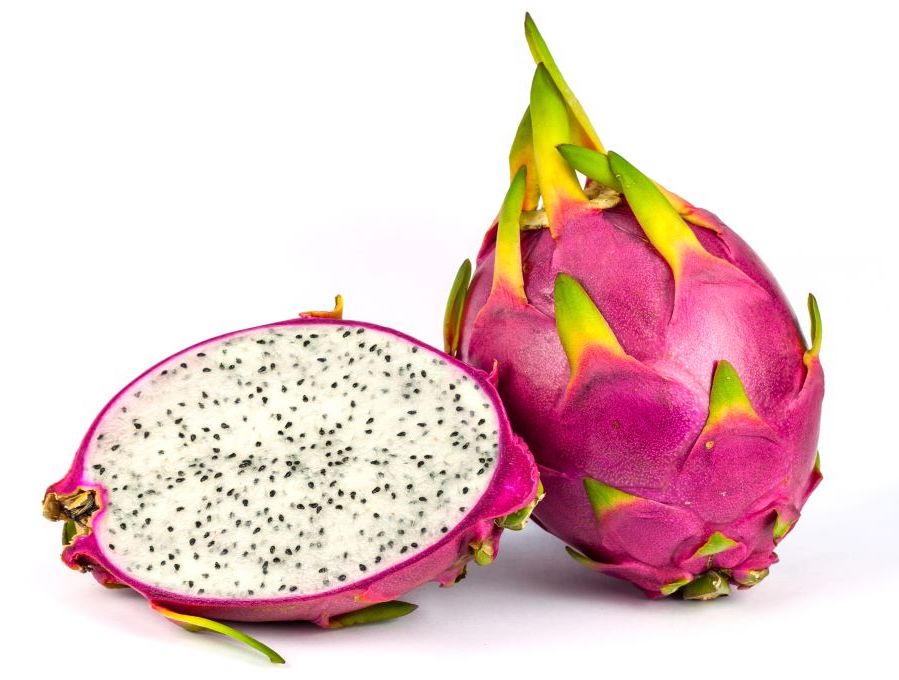 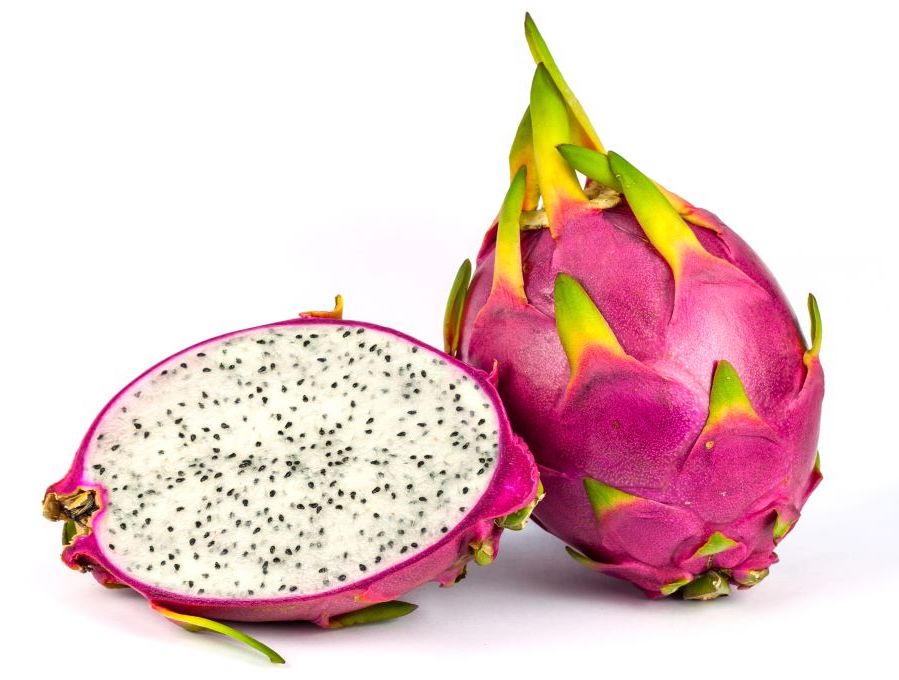 ABCD
ABDC
ACBD
ACDB
ADBC
ADCB
ABCD
ABDC
ACBD
ABDC
ADBC
ADBC
BACD
BADC
BCAD
BCDA
BDAC
BDCA
DABC
DABC
ACBD
DABC
ADBC
ADBC
CABD
CADB
CBAD
CBDA
CDAB
CDBA
DABC
DABC
DABC
ABDC
ADBC
ADBC
DABC
DACB
DBAC
DBCA
DCAB
DCBA
DABC
DABC
DABC
DABC
DABC
DABC
Equivalence of Mechanisms
Two random mechanisms M and M’ are equivalent if for every preference profile P and allocation A, Prob(M(P) = A) = Prob(M’(P) = A).
Amazing fact: RSD and TTC-RE are equivalent! 
	(Proven by Knuth, Abdulkadiroglu and Sonmez)
New Mechanism
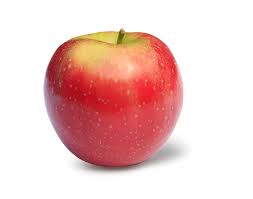 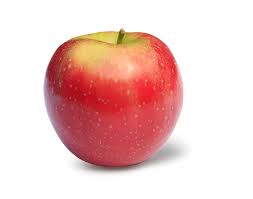 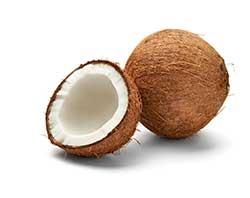 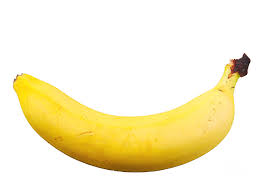 Role W: gets their first choice
Roles X, Y, Z play TTC from following endowment
Role X: starts with second choice of W
Role Y: starts with third choice of W
Role Z: starts with fourth choice of W
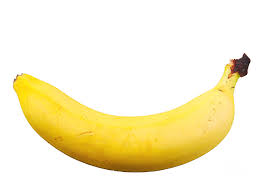 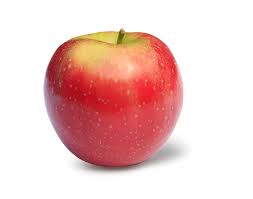 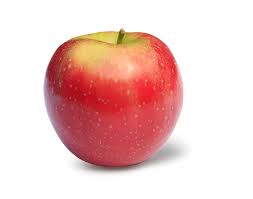 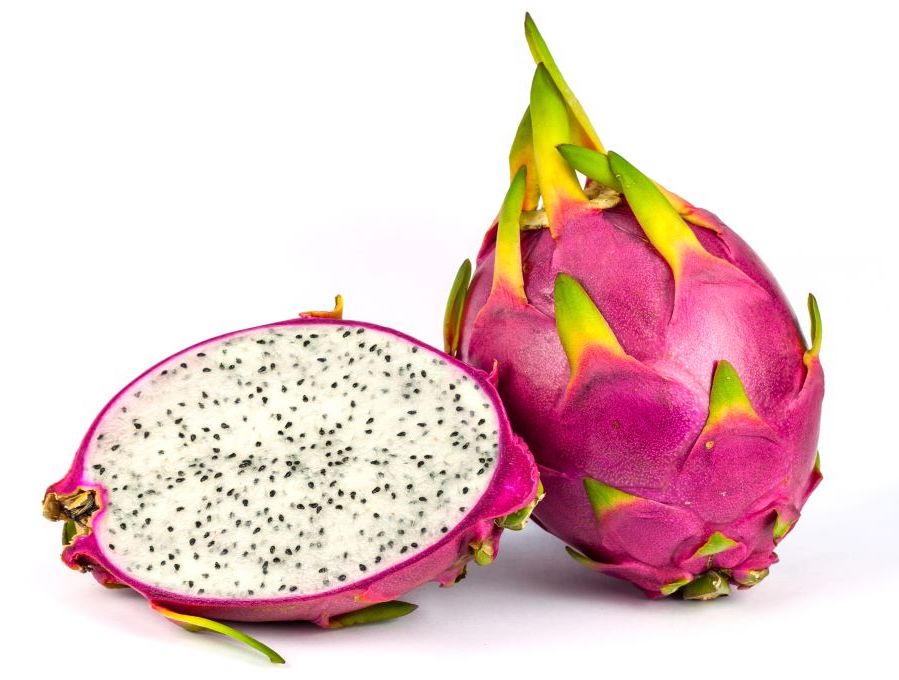 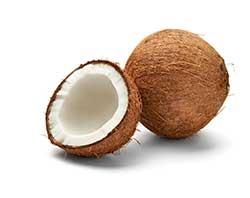 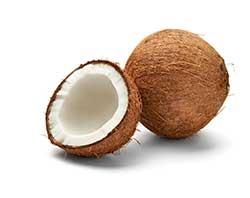 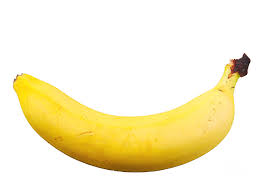 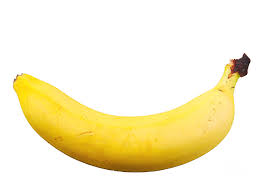 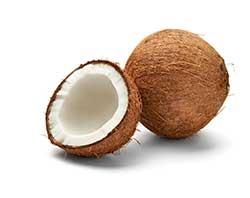 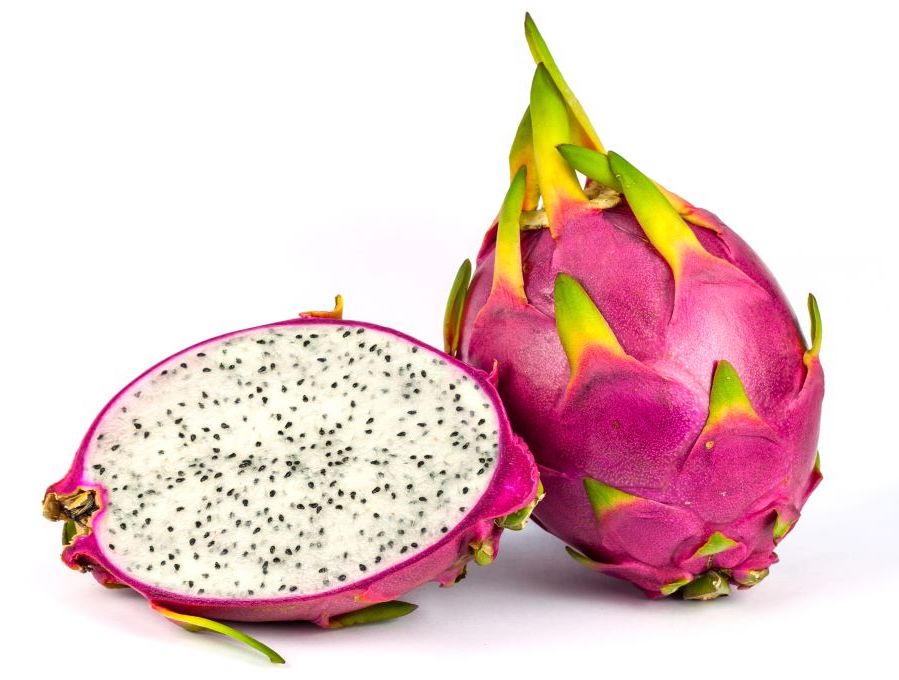 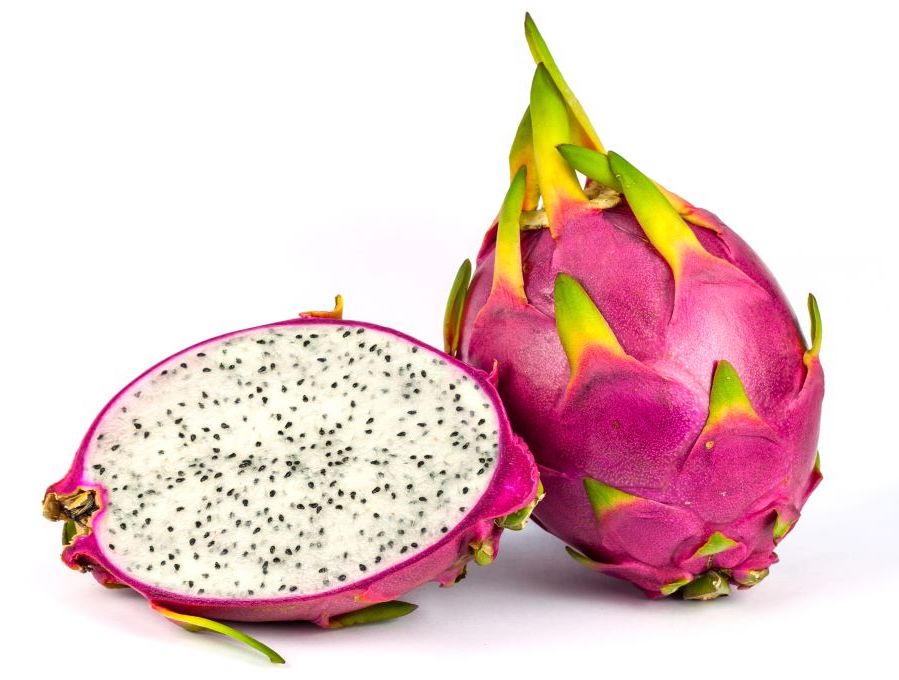 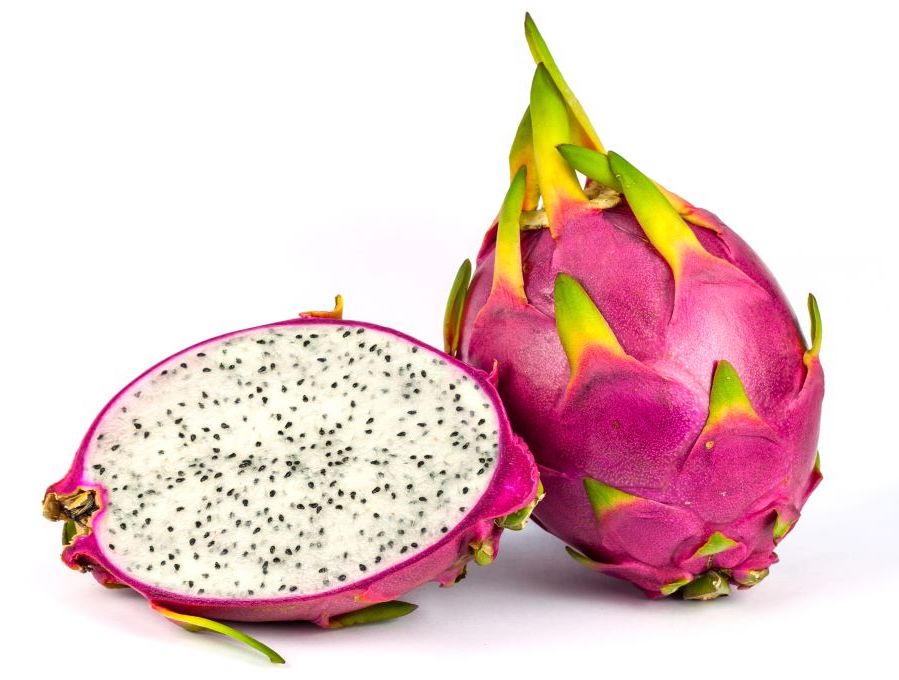 WXYZ
WXYZ
WXYZ
WXYZ
1234
1243
1324
1342
1423
1432
2134
2143
2314
2341
2413
2431
3124
3142
3214
3241
3412
3421
4123
4132
4213
4231
4312
4321
New Mechanism
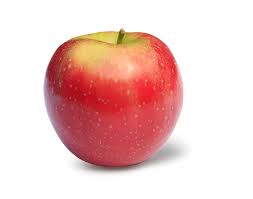 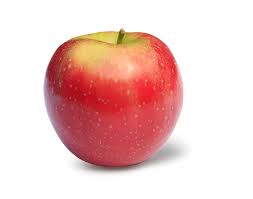 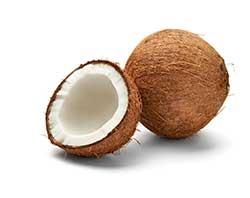 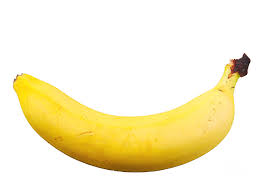 Role W: gets their first choice
Roles X, Y, Z play TTC from following endowment
Role X: starts with second choice of W
Role Y: starts with third choice of W
Role Z: starts with fourth choice of W
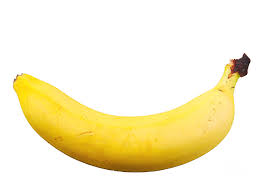 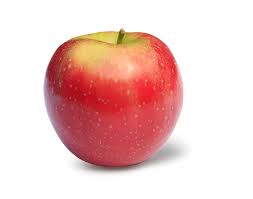 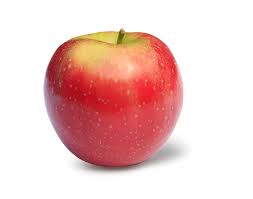 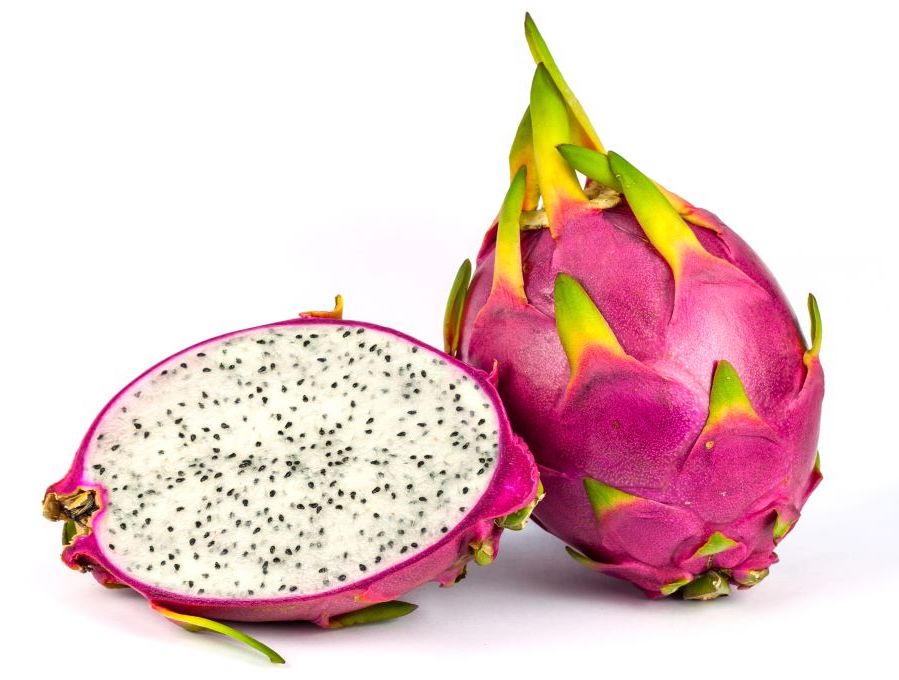 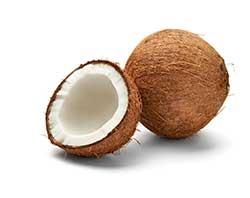 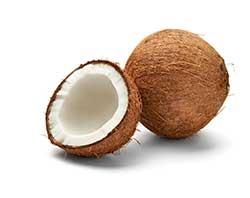 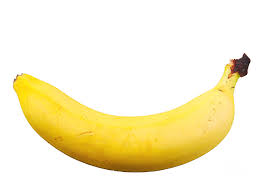 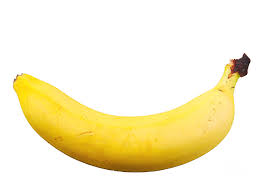 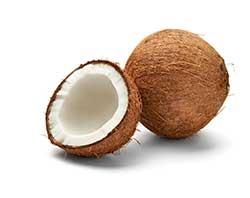 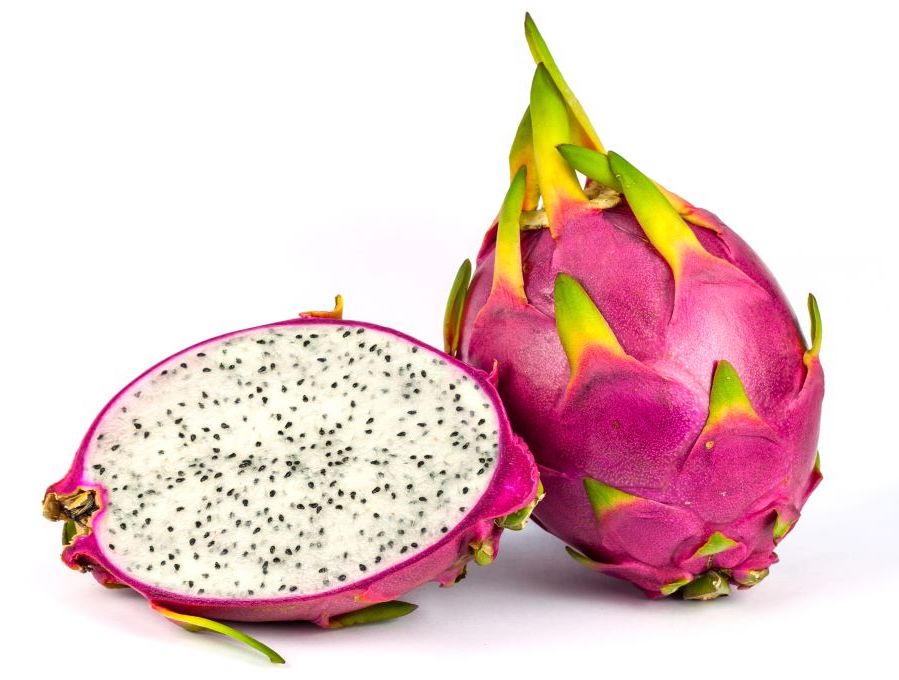 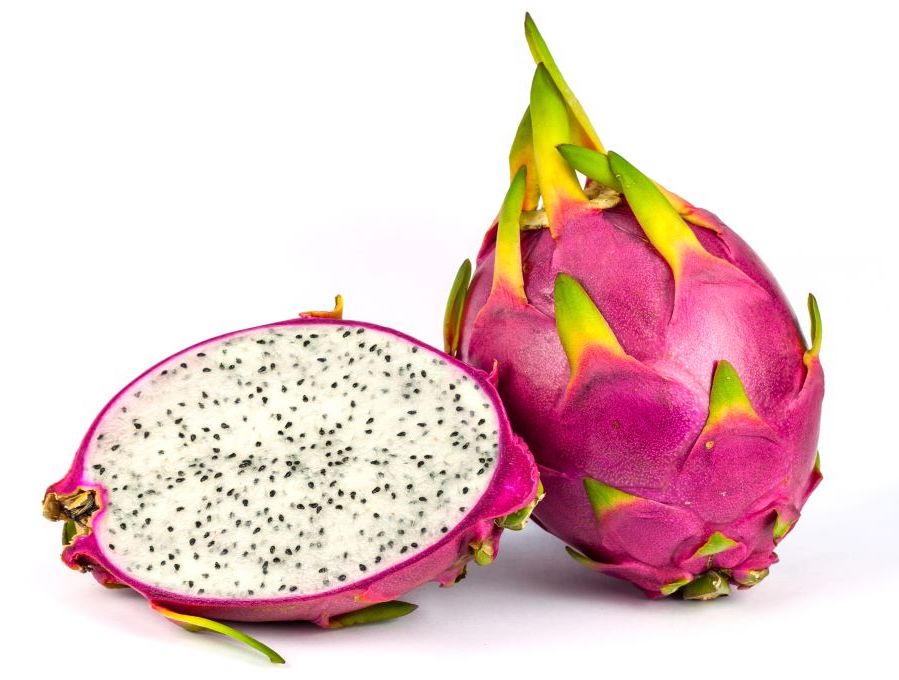 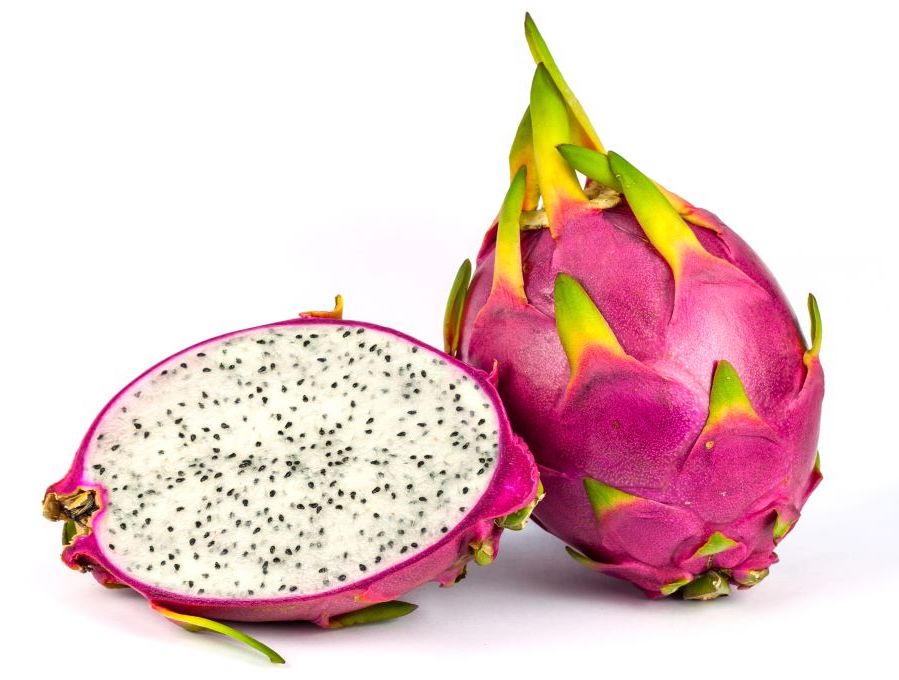 WXYZ
WXYZ
WXYZ
WXYZ
1234
1243
1324
1342
1423
1432
2134
2143
2314
2341
2413
2431
DABC
DABC
DABC
DABC
DABC
DABC
3124
3142
3214
3241
3412
3421
4123
4132
4213
4231
4312
4321
ABDC
ADBC
DABC
DABC
ADBC
DABC
ABCD
ABDC
ACBD
ADBC
ABDC
ADBC
ACBD
ADBC
DABC
DABC
ADBC
DABC
Interesting Question
Suppose that we start from a Pareto Efficient + Truthful mechanism, and make it Symmetric by randomly assigning agents to roles. 
Is the resulting mechanism equivalent to random serial dictatorship?

We don’t know!
We have gotten to the frontiers of human knowledge!
Closest results:
If there are 3 agents and objects, ‘Yes!’ (Bogomolnaia and Moulin).
If we start from a mechanism which is Pareto Efficient, Truthful, and Non-Bossy, ‘Yes!’ (Bade) 
Any mechanism which is Pareto Efficient, Symmetric, and Obviously Strategy-Proof is equivalent to RSD (Pycia and Troyan).
Recap from Unit 1
If agents do not start w/items:

Random Serial Dictatorship
Equivalent to symmetrization of every known mechanism that is Pareto Efficient and Truthful.
If agents start w/items:

Top Trading Cycles
Only mechanism that is Pareto Efficient, Individually Rational, and Truthful.
Only mechanism that is     Pair Efficient, Individually Rational, and Truthful.
If you don’t want to use RSD, must 
abandon one of these properties OR
solve a longstanding open problem!
If you don’t want to use TTC, which of these properties would you give up, and why?
Value of Precise Definitions
Is there a mechanism that is Efficient and Truthful?
Rank Efficient + Truthful			NO!
Pareto Efficient + Truthful 			Serial Dictatorship (+others)

Is there a mechanism that is Pareto Efficient and Fair? 
Pareto Efficient + Equal Allocation 		NO!
Pareto Efficient + Equal Rank Distribution	NO!
Pareto Efficient + Symmetric 			YES!

Is there a mechanism that is Pareto Efficient, Truthful, and Symmetric? YES! 
	RSD = TTC-RE, others??
Designing a Mechanism (Domain Knowledge + Math)
Approach: 
Define ‘desirable’ properties.
Determine whether it is possible to satisfy them simultaneously.

If yes, we have at least one good mechanism!
If no, we must decide which properties are most important for our context.
Proof Practice
Consider the following example.
The initial allocation is BAC.
Mechanism M1 recommends CBA. 
M1 always recommends an individually rational, pareto efficient allocation.
Prove that M1 is not truthful.

Mechanism M2 recommends CBA. 
M2 is truthful, and always recommends a pareto efficient allocation.
Prove that M2 does not always recommend an individually rational allocation.
Proof Practice: Solution M1
Consider the preference profile below.
Because M1 is individually rational, it cannot give C to 1 or 2. Thus, the only possibilities are ABC or BAC.
Because M1 is Pareto efficient, it cannot
M1 recommends CBA. 
M1 always recommends an individually rational, pareto efficient allocation.
Prove that M1 is not truthful.
choose BAC. Thus M1 chooses ABC.
This means M1 is not truthful: if true preferences are on the left, 1 benefits from reporting A > B > C instead.
Proof Practice: Solution M2
Consider the preference profile below.
M2 must choose one of the 4 Pareto efficient allocations (ABC, ACB, BCA, CBA).
Because M2 is truthful, it cannot give A to agent 1. So it must choose BCA or CBA.
M1 recommends CBA. 
M1 always recommends an individually rational, pareto efficient allocation.
Prove that M1 is not truthful.
Both of these allocations are not individually rational.
Reflection and Critical Thinking 2